“Big Idea” Question
Intro
Review Concepts
Check-In Questions
Teacher Engagement
Vocabulary
Student-Friendly Definition
Examples & Non-Examples
Frayer Model
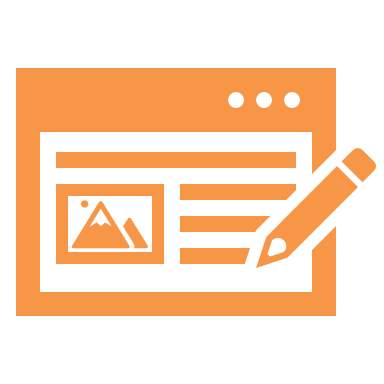 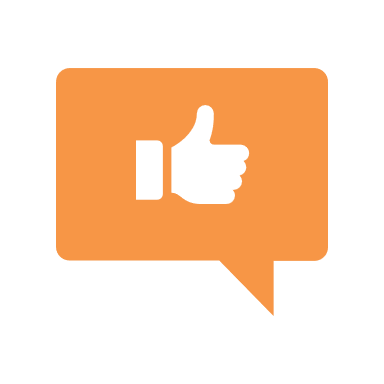 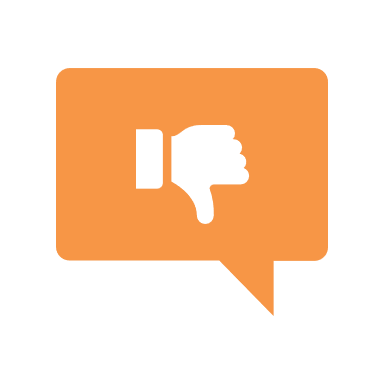 Simulation/Activity
[Speaker Notes: OK everyone, get ready for our next lesson.  Just as a reminder, these are the different components that our lesson may include, and you’ll see these icons in the top left corner of each slide so that you can follow along more easily!]
Conductor
Intro
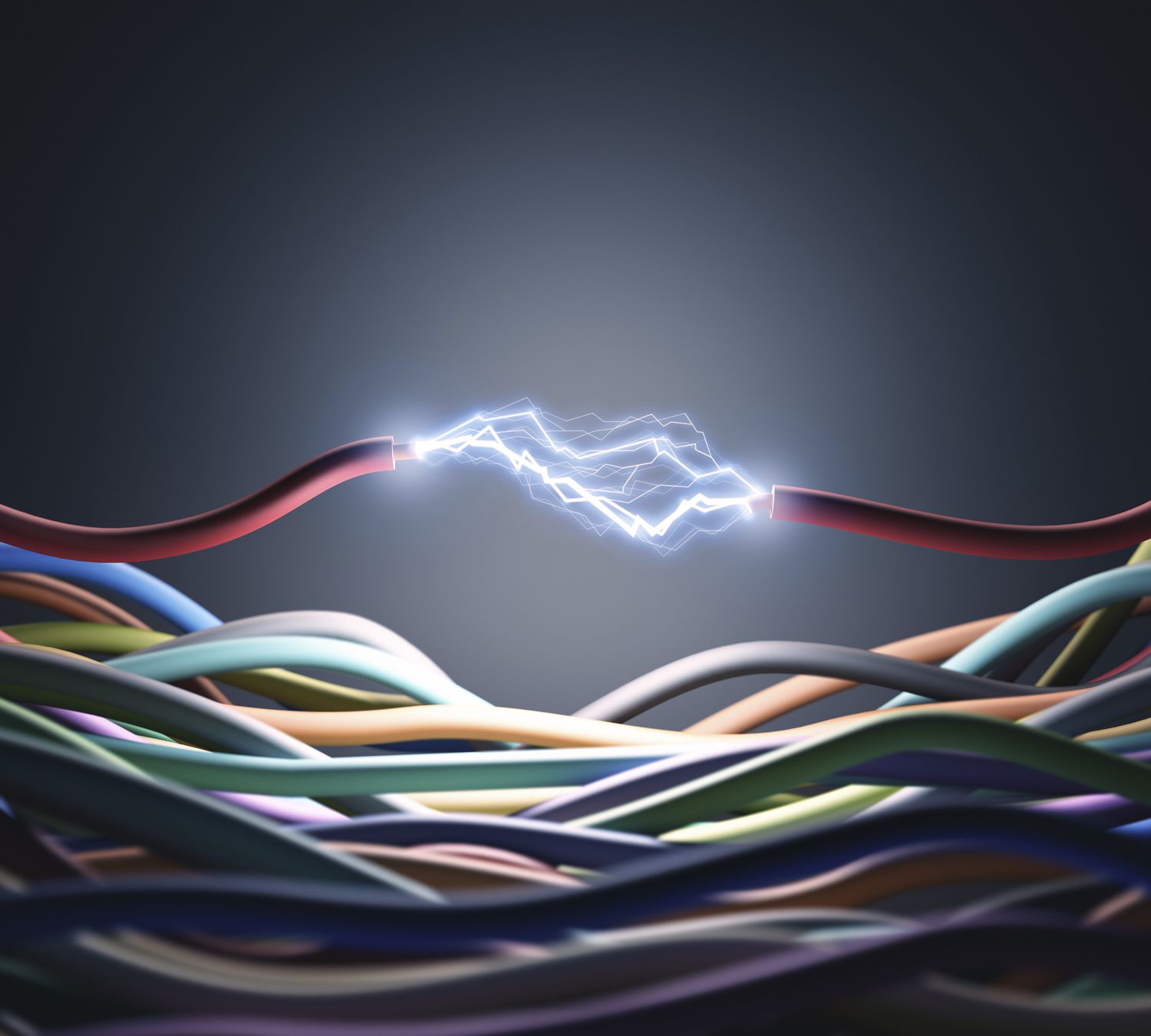 [Speaker Notes: Today, we’ll be learning about the word: Conductor.]
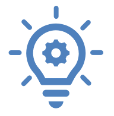 Big Question: How do conductors help us use electricity in our daily lives?
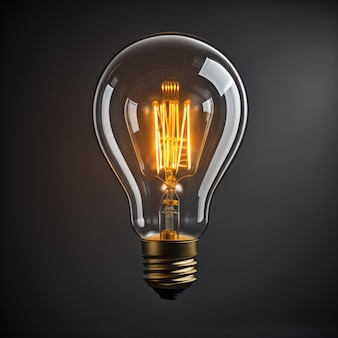 [Speaker Notes: Our “big question” is: How do conductors help us use electricity in our daily lives?
[Pause and illicit predictions from students.]

I love all these thoughtful scientific hypotheses!  Be sure to keep this question and your predictions in mind as we move through these next few lessons, and we’ll continue to revisit it.]
Demonstration
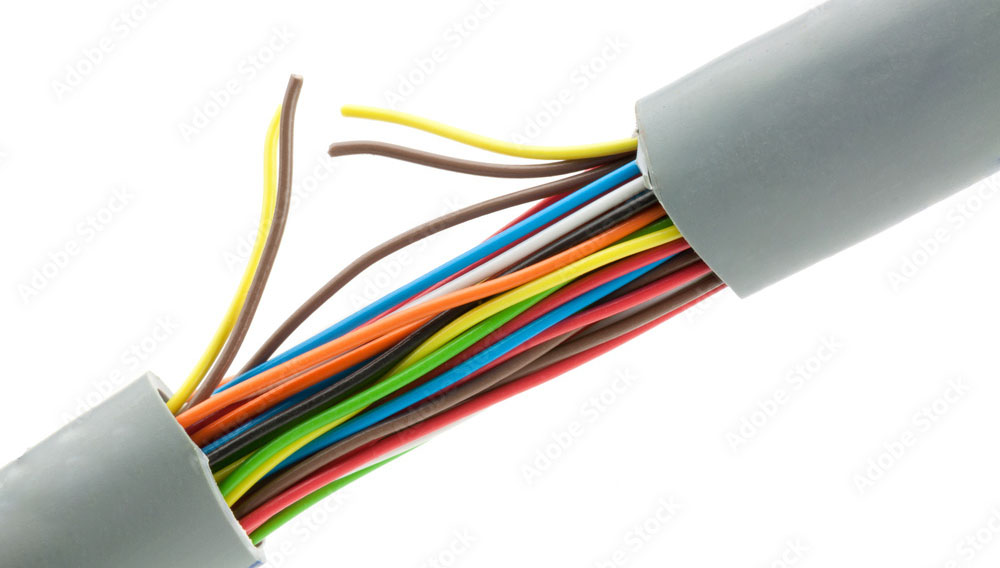 How do I charge? 

Bring in a broken electronic wire (e.g., a charging cable). Explain how the charger is used to charge phones by transferring electricity from a power source (wall) to the phone. Pass the wire around and have students observe the different parts of the broken wire while you explain how the wire material affect the charging (transferring electricity).
[Speaker Notes: Bring in a broken electronic wire (e.g., a charging cable). Explain how the charger is used to charge phones by transferring electricity from a power source (wall) to the phone. Pass the wire around and have students observe the different parts of the broken wire while you explain how the wire material affect the charging (transferring electricity).]
[Speaker Notes: Before we move on to our new topic, let’s review some other words & concepts that you already learned and make sure you are firm in your understanding.]
Electron: negatively charged particle that orbits the nucleus of an atom
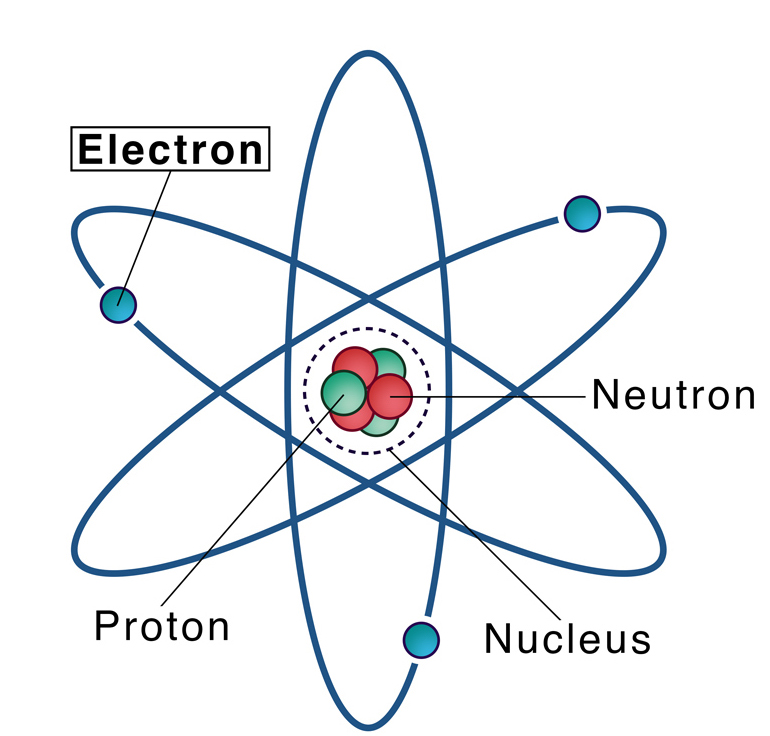 [Speaker Notes: An electron is a negatively charged particle that orbits the nucleus of an atom]
Electricity: electrical energy transformed into different forms of energy to meet needs
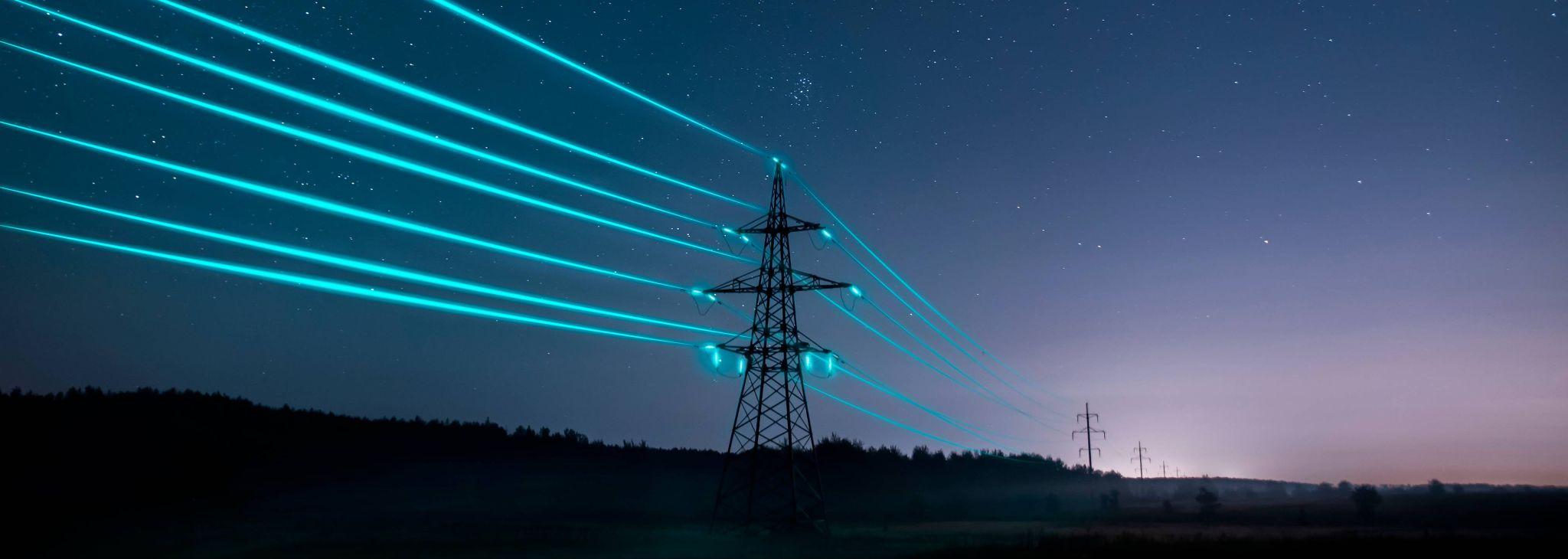 [Speaker Notes: Electricity is electrical energy transformed into different forms of energy to meet needs.]
Current: an electrical charge in motion
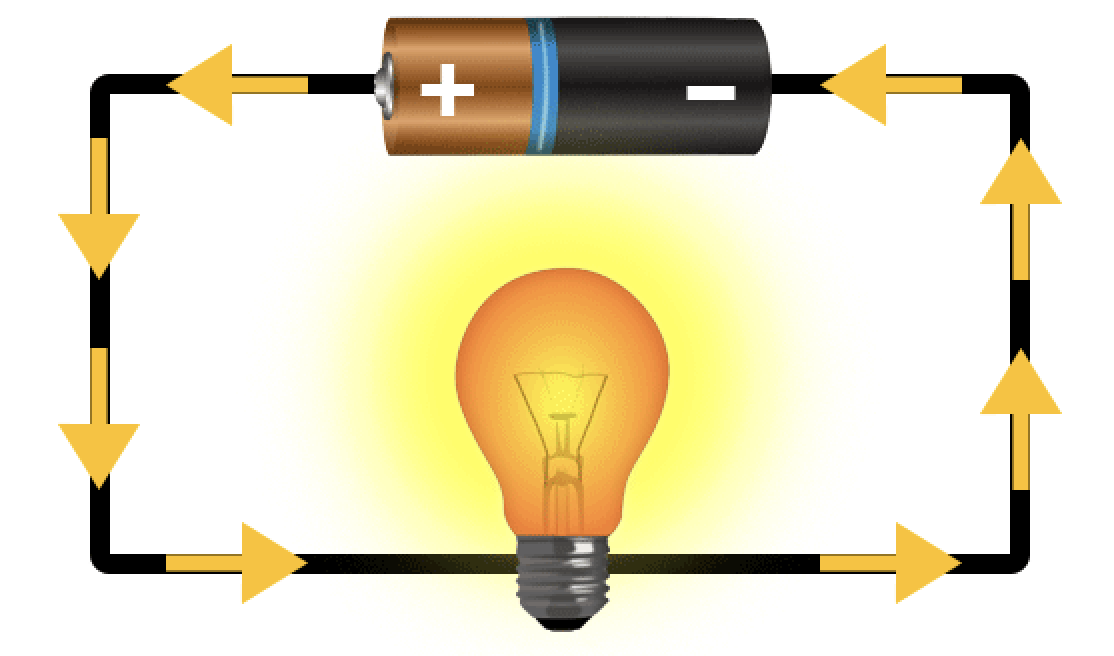 [Speaker Notes: A current is an electrical charge in motion.]
Circuit: the path electricity travels on
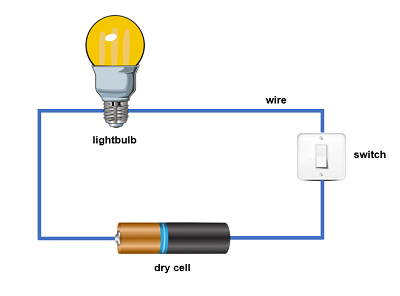 [Speaker Notes: A circuit is the path electricity travels on.]
[Speaker Notes: Now let’s pause for a moment to review the information we have covered already.]
What charge does an electron have?
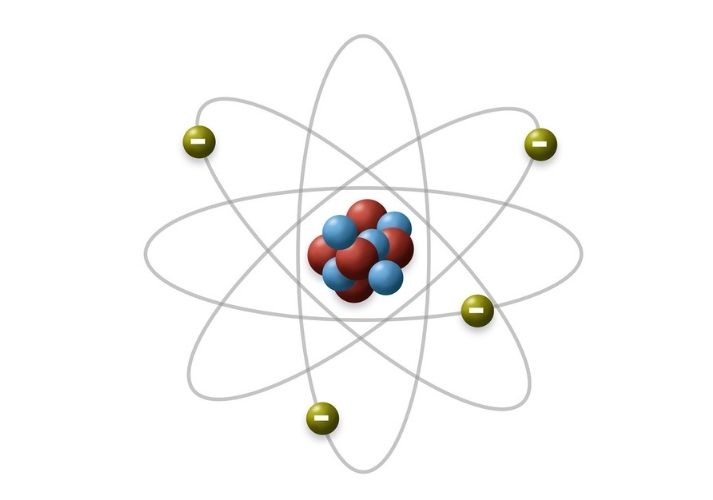 Positive charge
Negative charge
[Speaker Notes: What charge does an electron have? [A. Negative charge]]
What charge does an electron have?
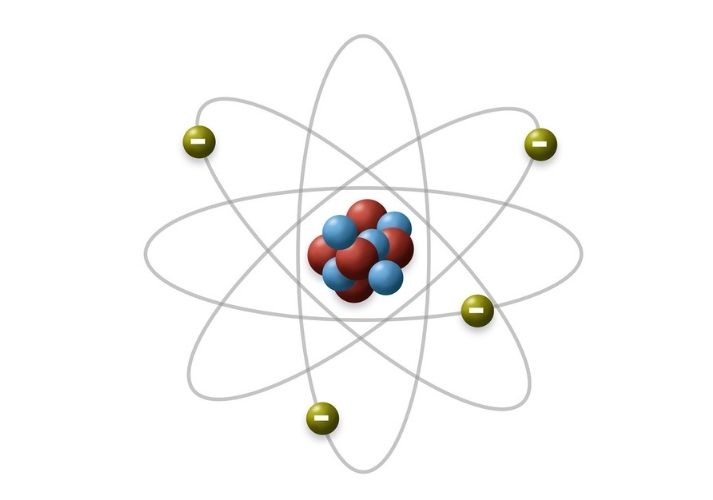 Positive charge
Negative charge
[Speaker Notes: What charge does an electron have? [A. Negative charge]]
Current: an                    charge in motion
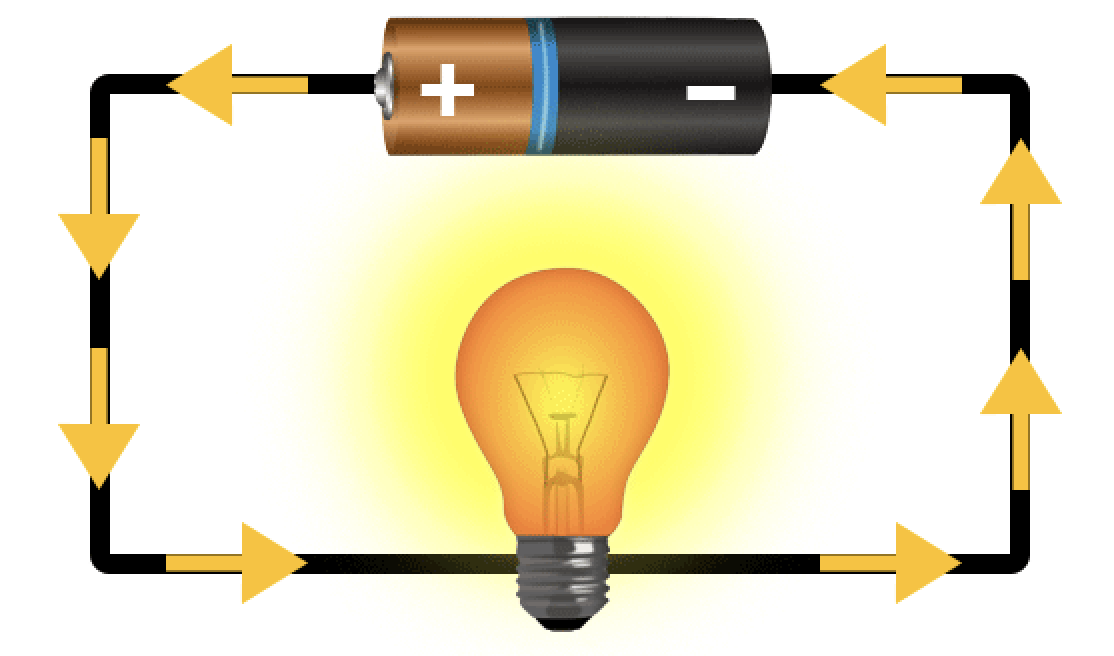 [Speaker Notes: A current is an                       charge in motion.

[electrical]]
Current: an electrical charge in motion
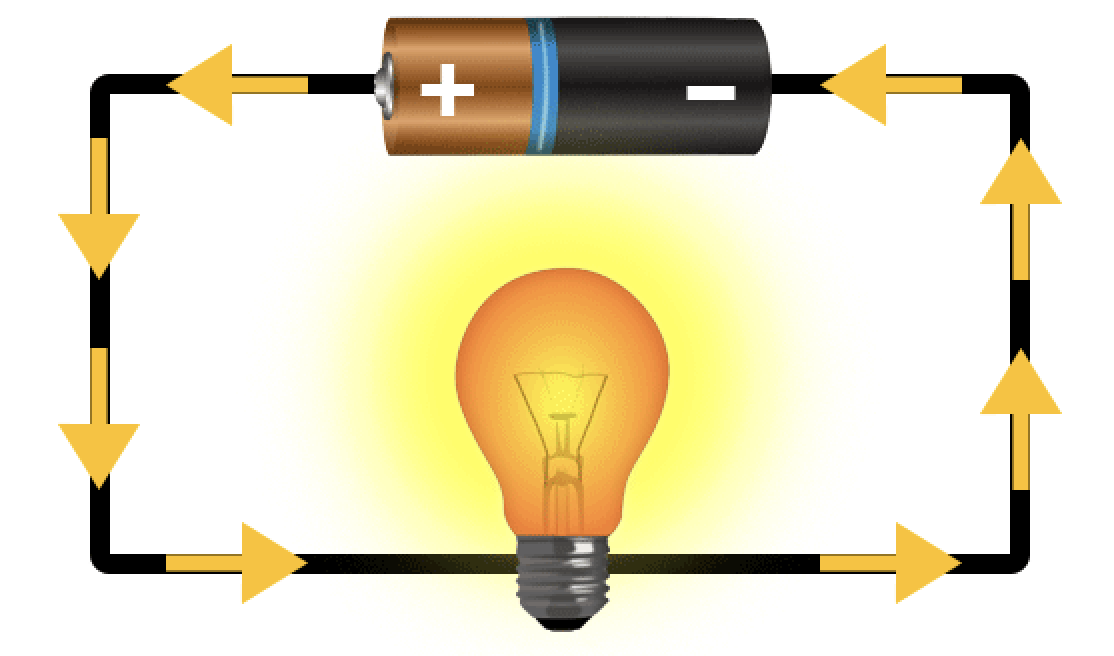 [Speaker Notes: A current is an electrical charge in motion.]
Conductor
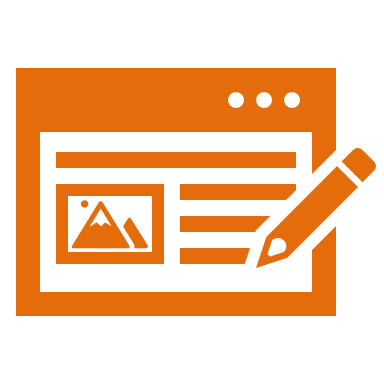 [Speaker Notes: Now that we’ve reviewed, let’s define the phrase Conductor.]
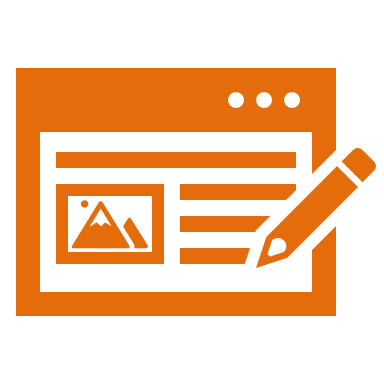 Conductor: a material that electricity can flow through
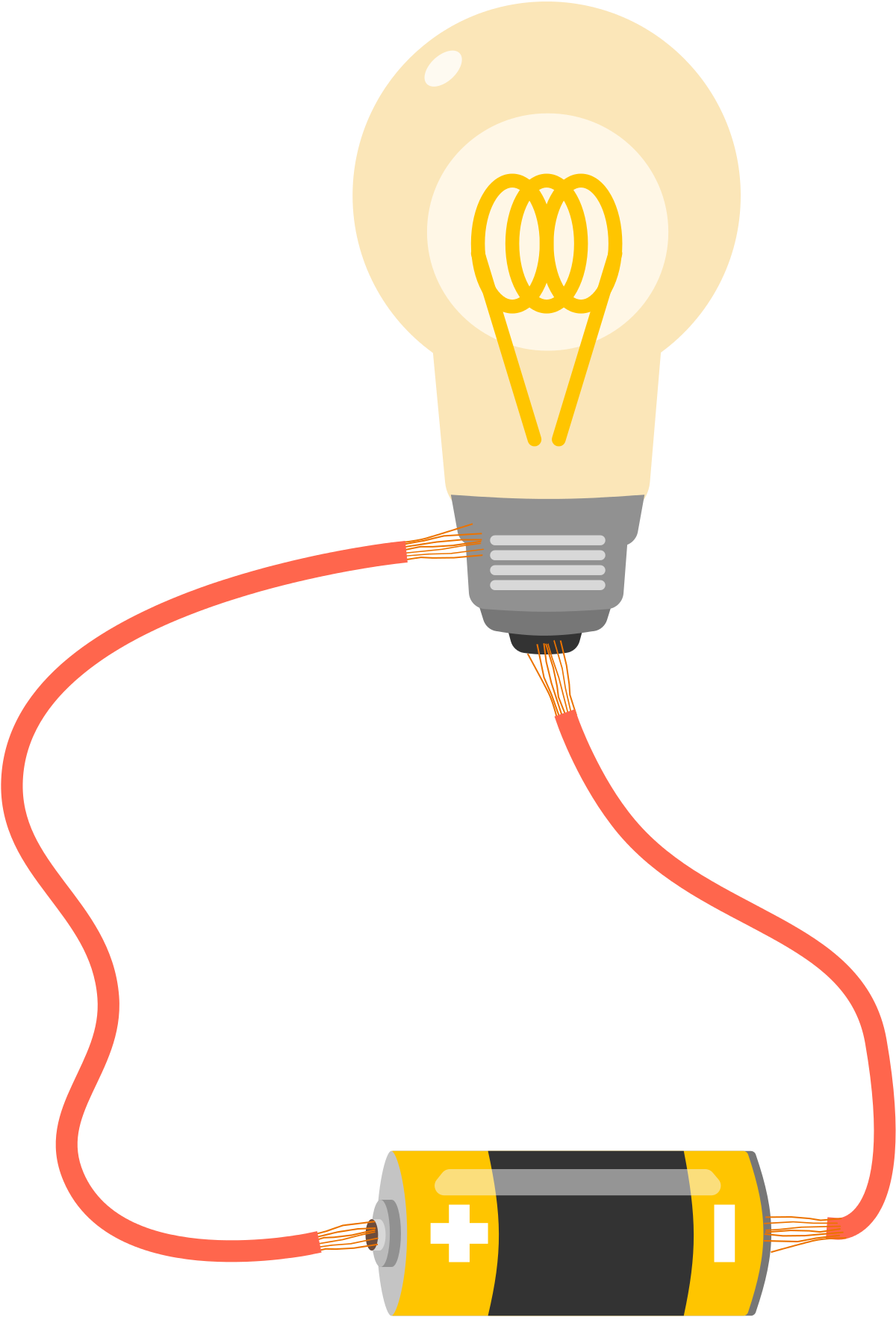 [Speaker Notes: Conductors are materials that electricity can flow through.]
[Speaker Notes: Let’s check-in for understanding.]
What does conductor mean?
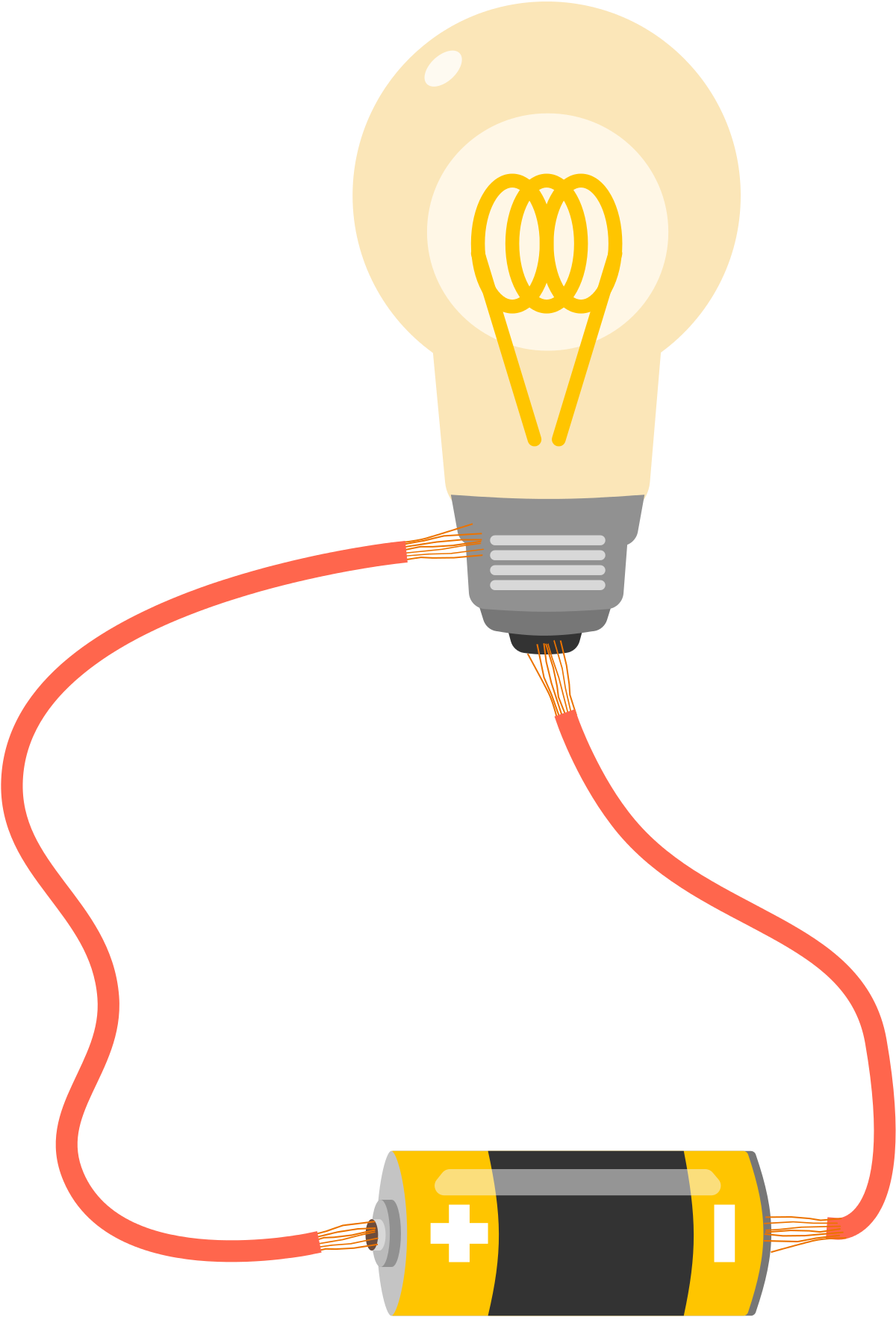 [Speaker Notes: What does conductor mean? 

[a material that electricity can flow through]]
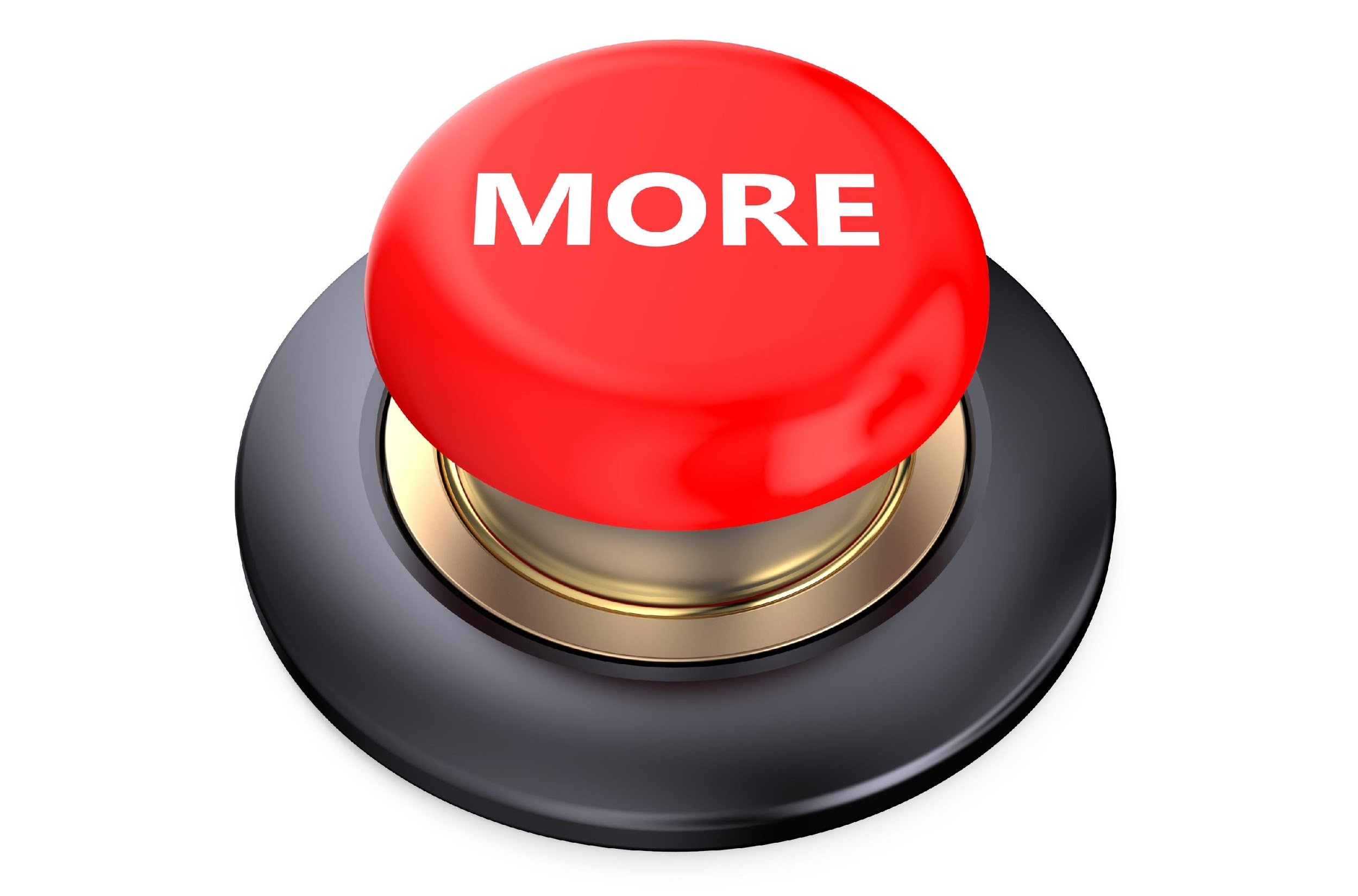 [Speaker Notes: That is the basic definition, but there is a bit more you need to know.]
Licensable
Circuits need conductors to move electric charges.
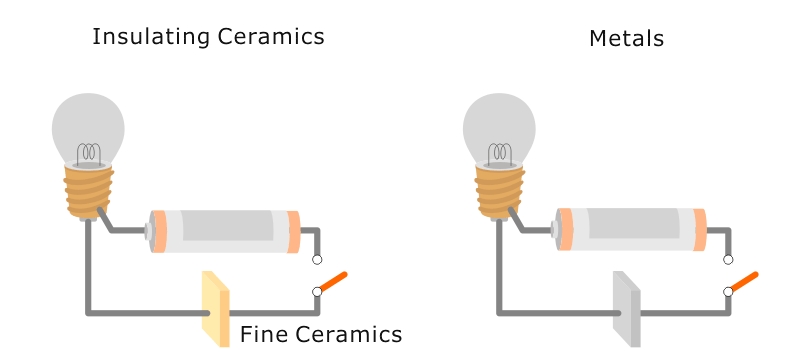 [Speaker Notes: Circuits need conductors to move electric charges.]
Licensable
Conductors have electrons that are not tightly packed so electricity can more easily flow through them.
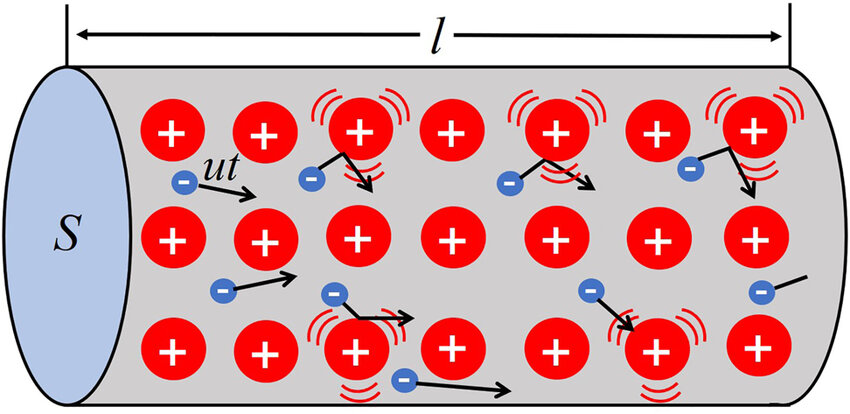 [Speaker Notes: Look at how much space the electrons have for moving around.]
Licensable
Metals are good conductors.
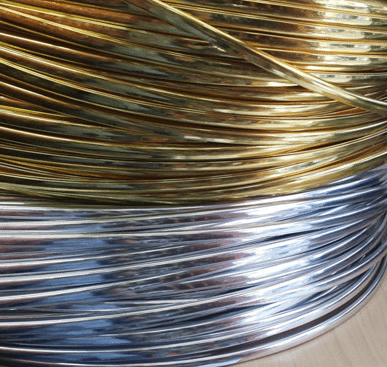 [Speaker Notes: Metals are good conductors. 

How much space the electrons have for moving around in metals? 

A lot or a little?]
Licensable
Some materials make it difficult for electricity to pass through.
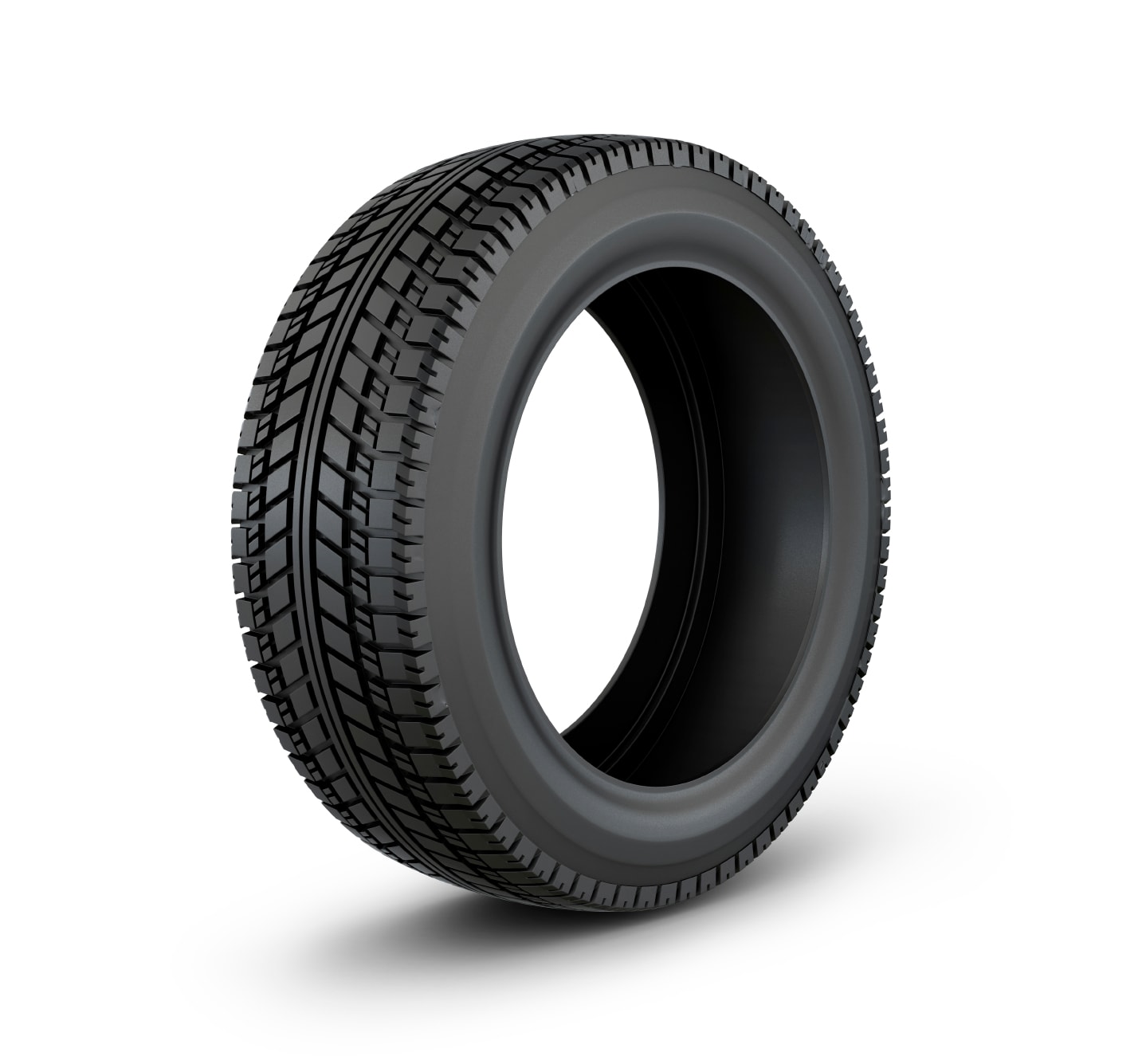 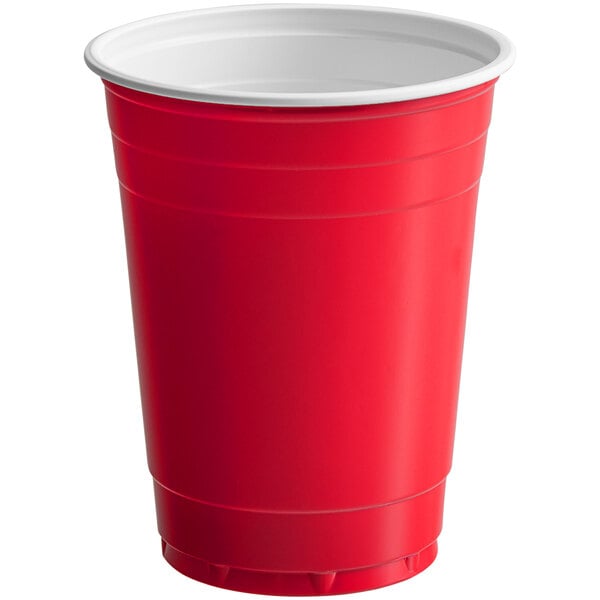 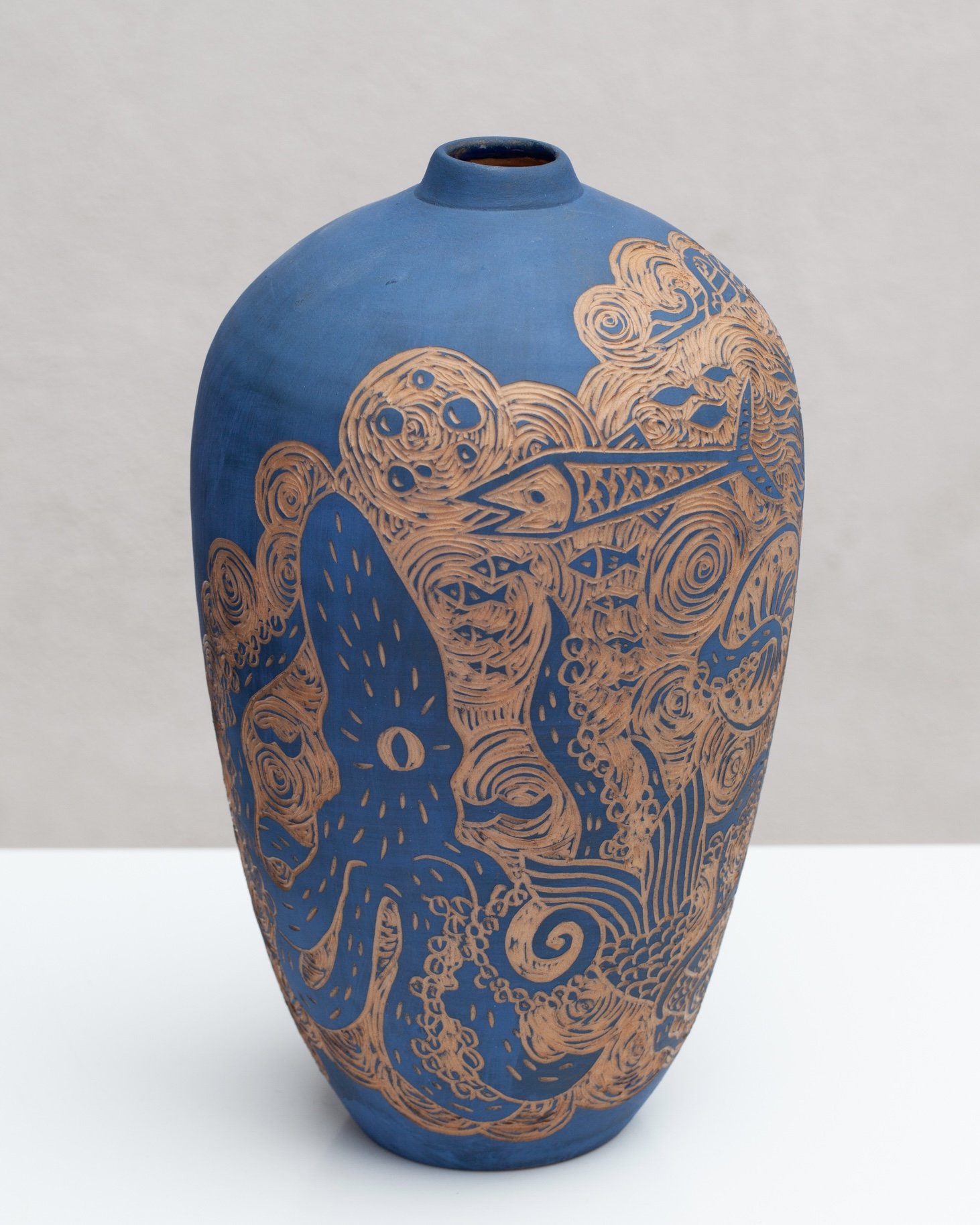 [Speaker Notes: Some materials make it difficult for electricity to pass through.]
Licensable
This is because their electrons are tightly bound so electricity cannot easily flow past them.
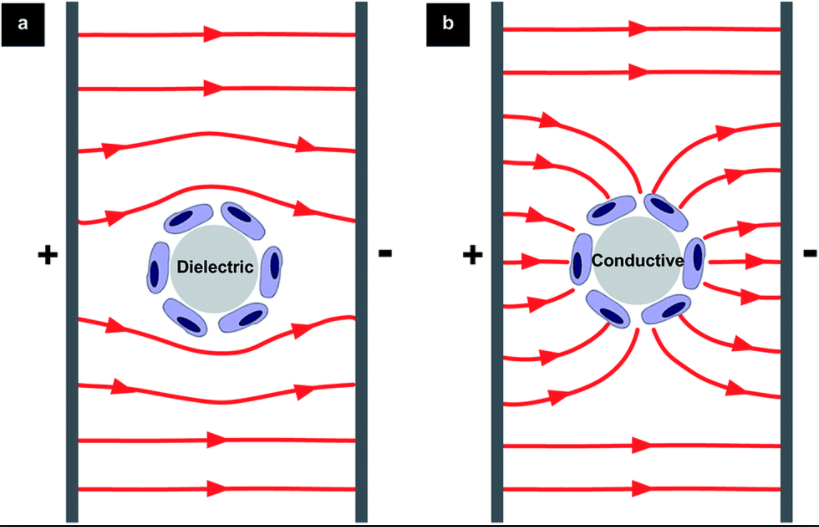 [Speaker Notes: This is because their electrons are tightly bound so electricity cannot easily flow past them. 

Insulator
Conductor

Notice how the electricity can pass through the conductor but not the insulator. 

Dielectric = no conductive properties]
Licensable
Conductors allow us to transfer electricity.
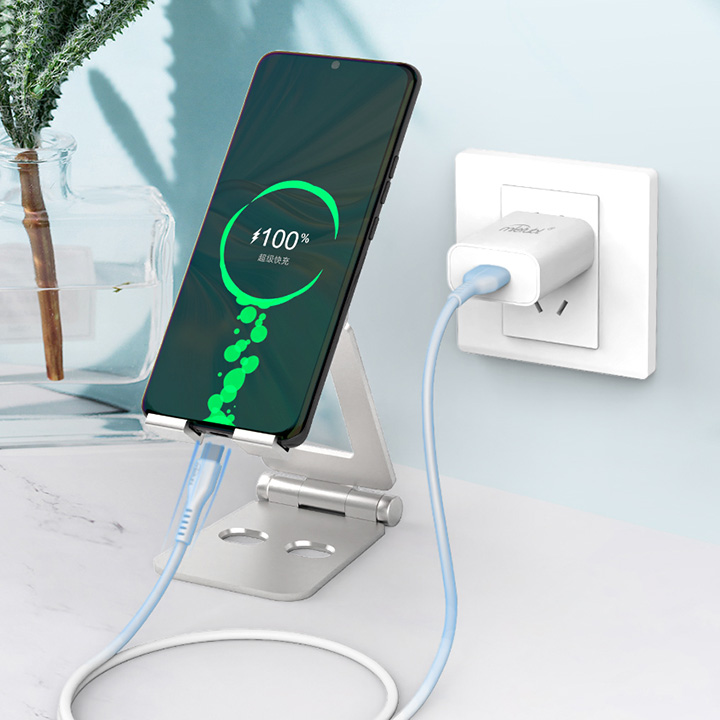 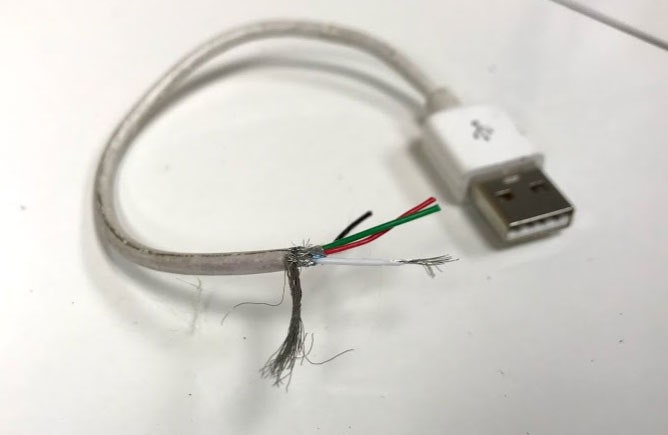 [Speaker Notes: Conductors allow us to transfer energy from the wall outlet to our electronic device via a charging cable.]
[Speaker Notes: Let’s check-in for understanding.]
Which is true about conductors?
Every metal has the same conductivity. 
Conductors have tightly packed electrons. 
Electricity moves faster in conductors. 
Conductors have a positive charge.
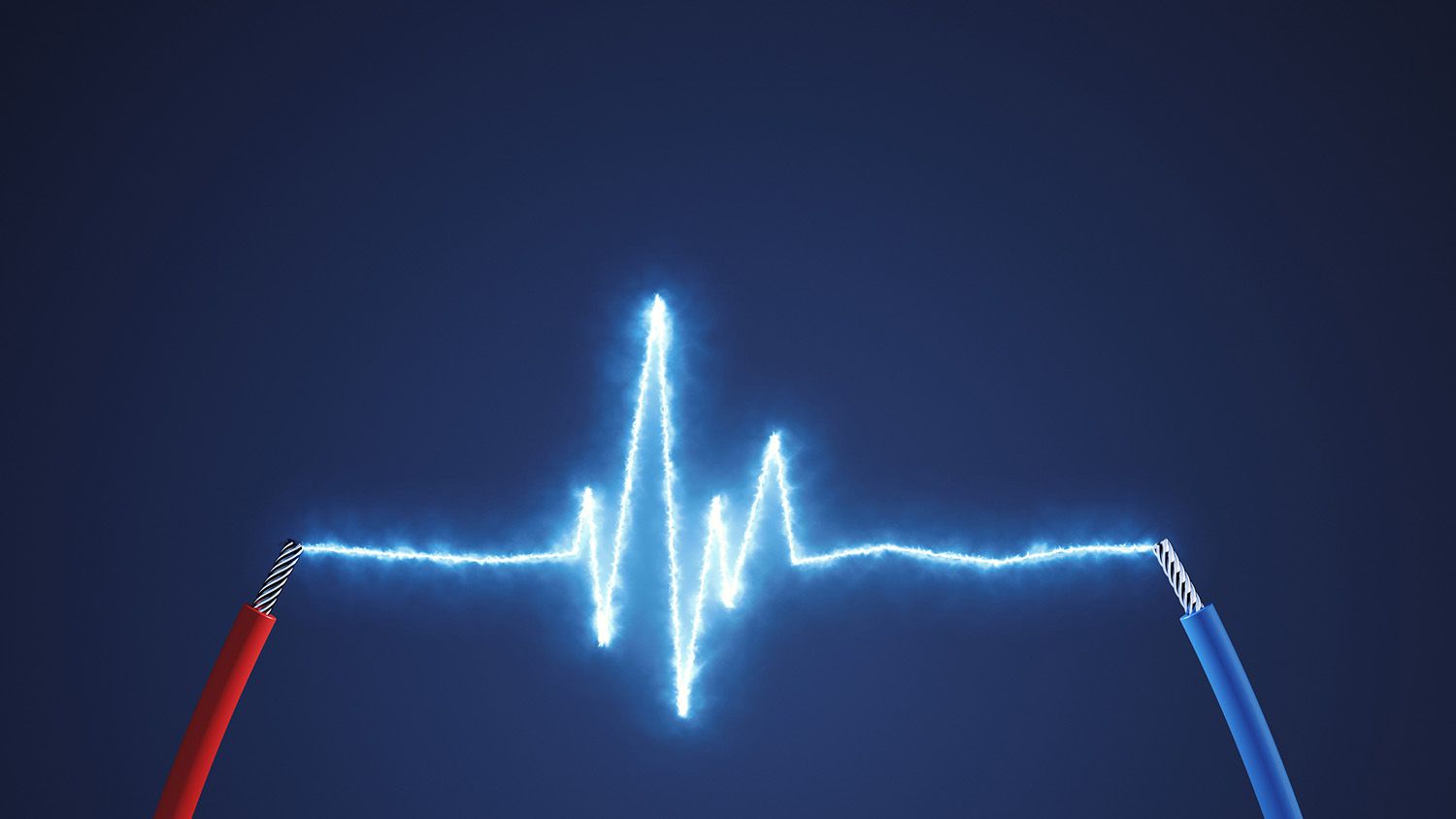 [Speaker Notes: [C] Electricity moves faster in conductors is true.]
Which is true about conductors?
Every metal has the same conductivity. 
Conductors have tightly packed electrons. 
Electricity moves faster in conductors. 
Conductors have a positive charge.
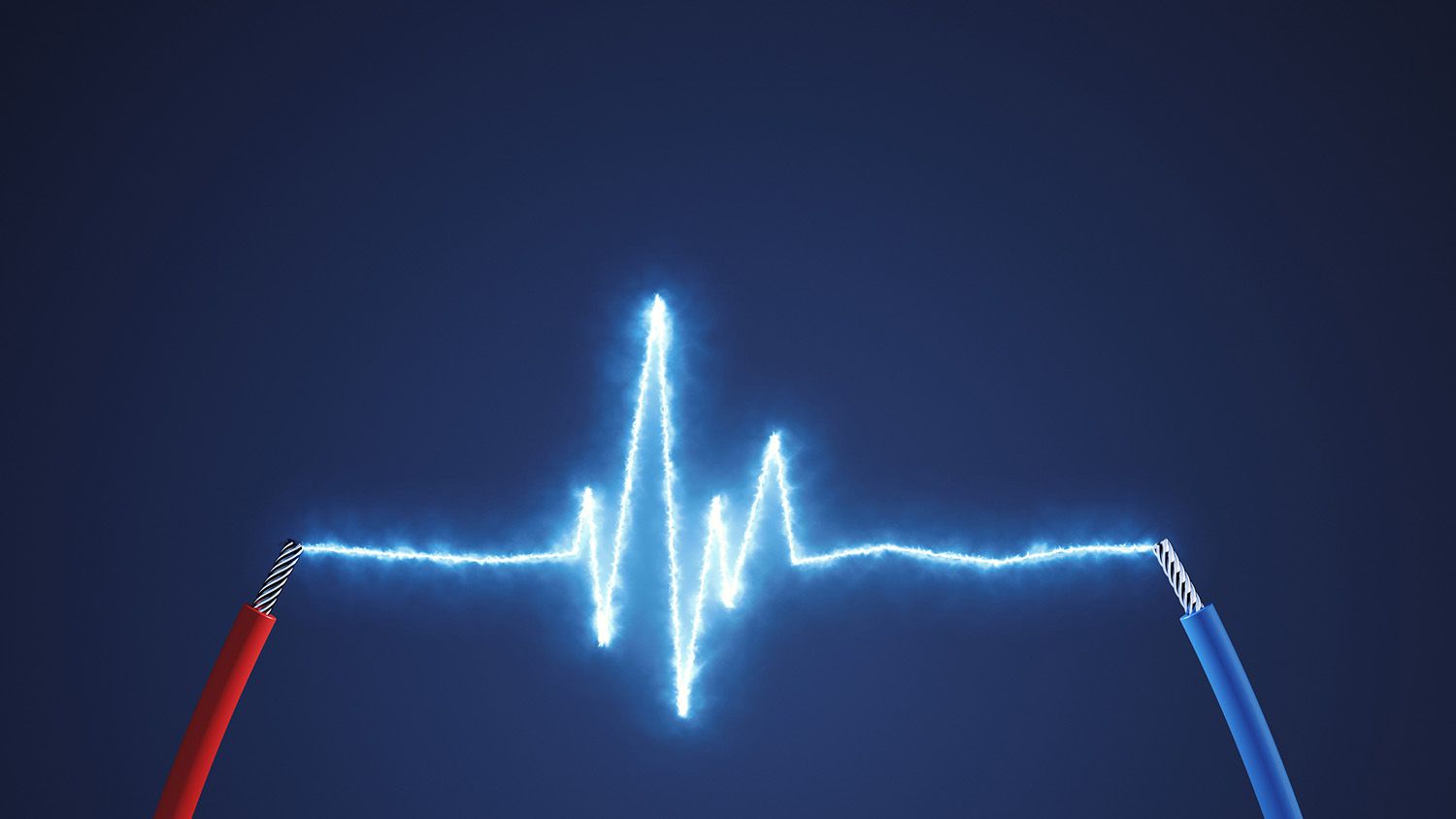 [Speaker Notes: [C] Electricity moves faster in conductors is true.]
Which material is more likely to be used as a conductor?
Wood
Silver
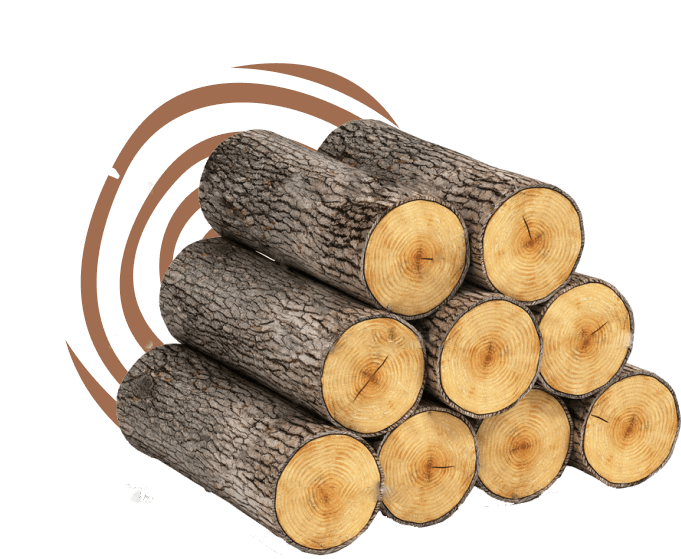 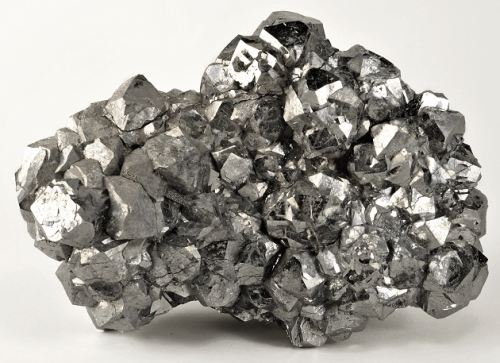 [Speaker Notes: Which material is more likely to be used as a conductor? 

Silver because it is a metal.]
Which material is more likely to be used as a conductor?
Wood
Silver
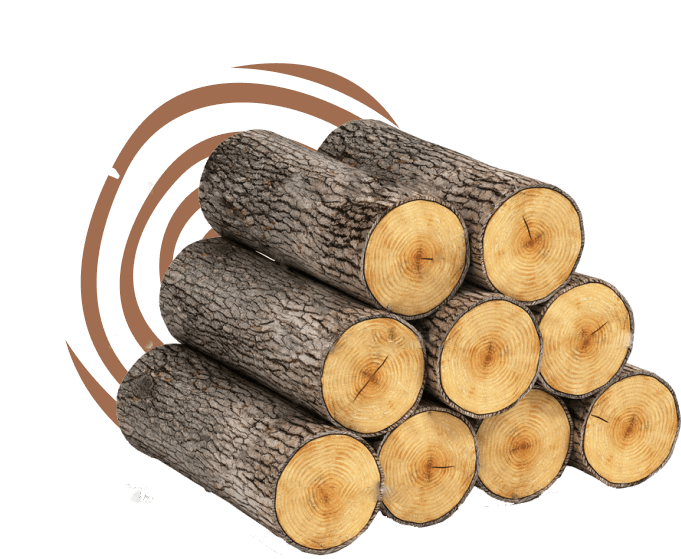 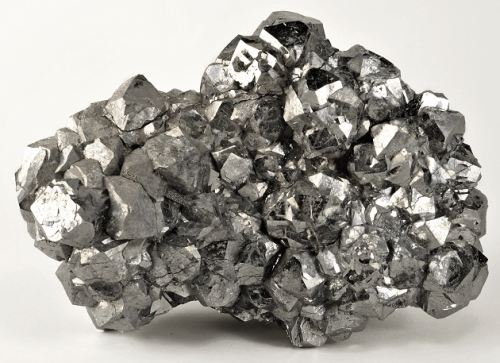 [Speaker Notes: Which material is more likely to be used as a conductor? 

Silver because it is a metal.]
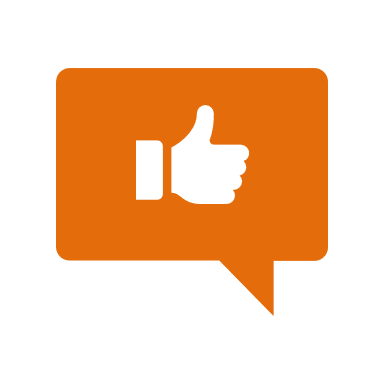 [Speaker Notes: Now, let’s talk about some examples of Conductor.]
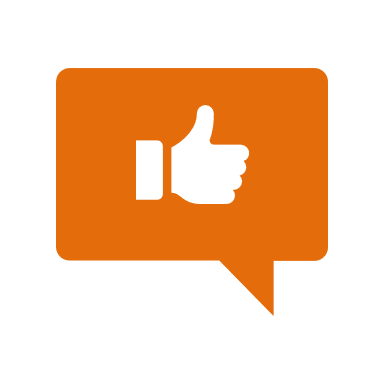 Copper is an example of a conductor
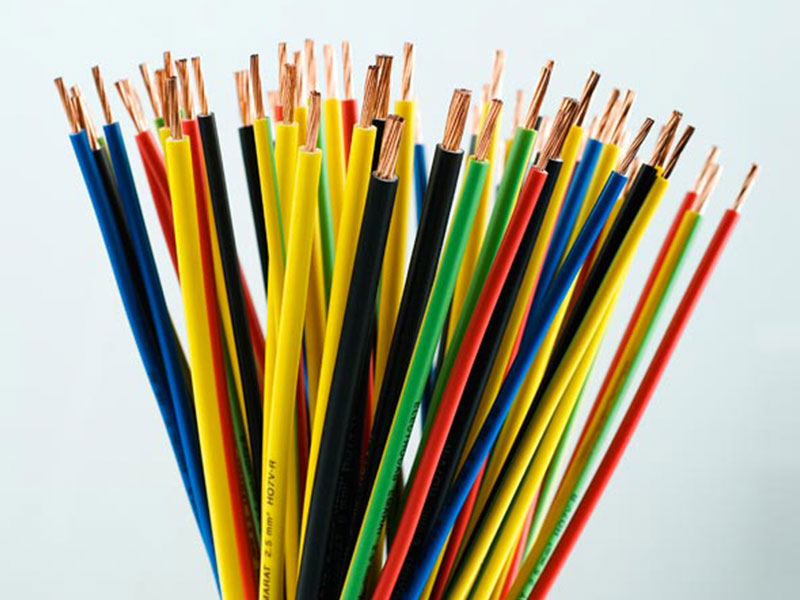 [Speaker Notes: Copper is an example of a conductor. It is one of the most popular materials used for conductors.]
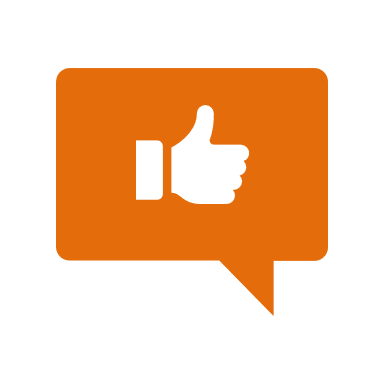 Steel is also is an example of a conductor
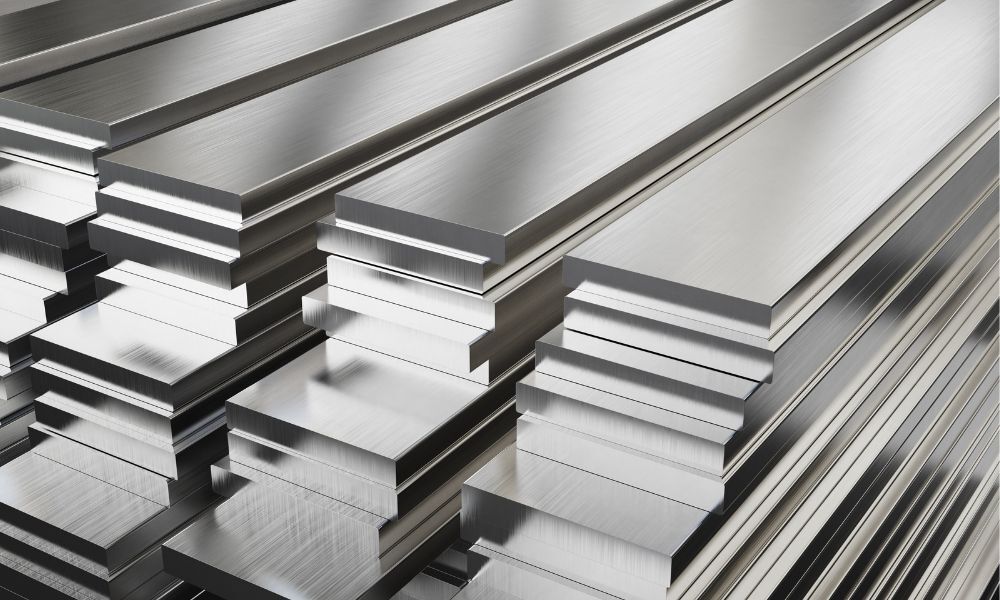 [Speaker Notes: Steel is another example of a conductor. 

However, it isn’t as widely used since it’s not as flexible as copper or aluminum but is expensive.]
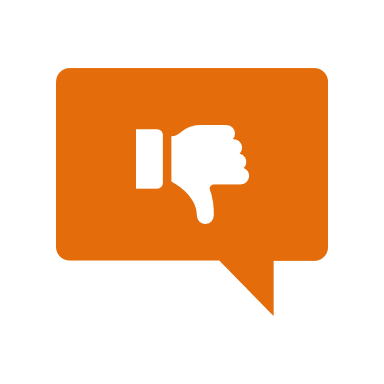 [Speaker Notes: Now, let’s talk about some non-examples of Conductor.]
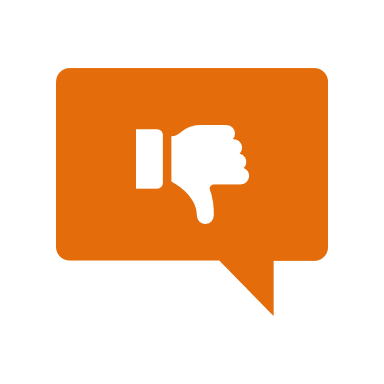 Paper is NOT an example of a conductor
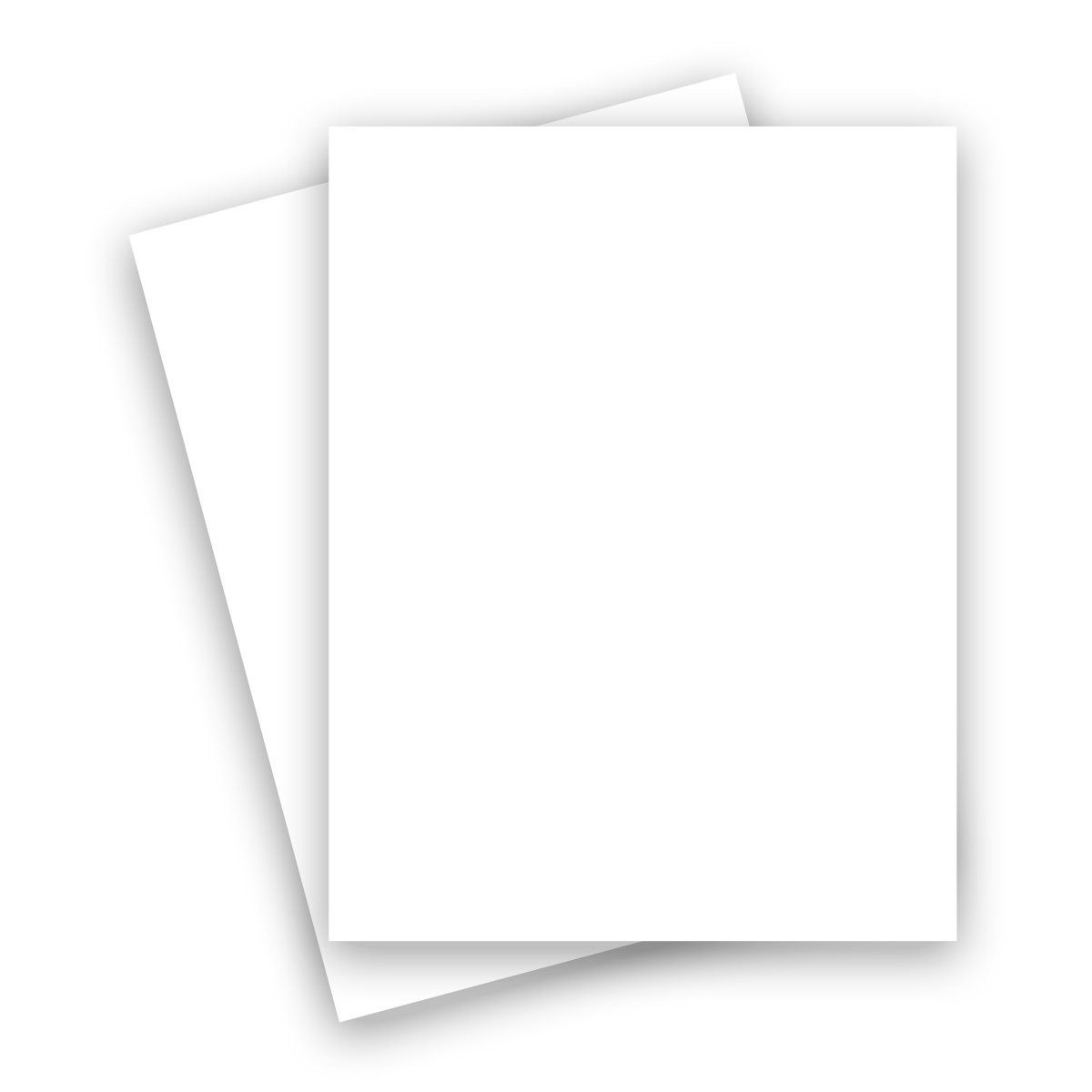 [Speaker Notes: Paper isn’t a conductor because it doesn’t allow electricity to easily flow through it.]
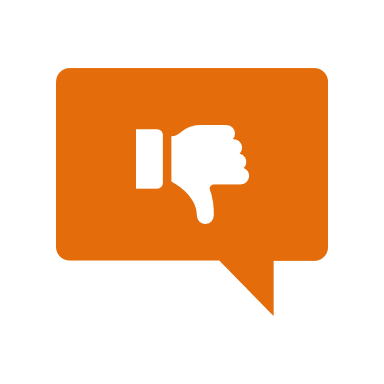 Glass is also NOT an example of a conductor
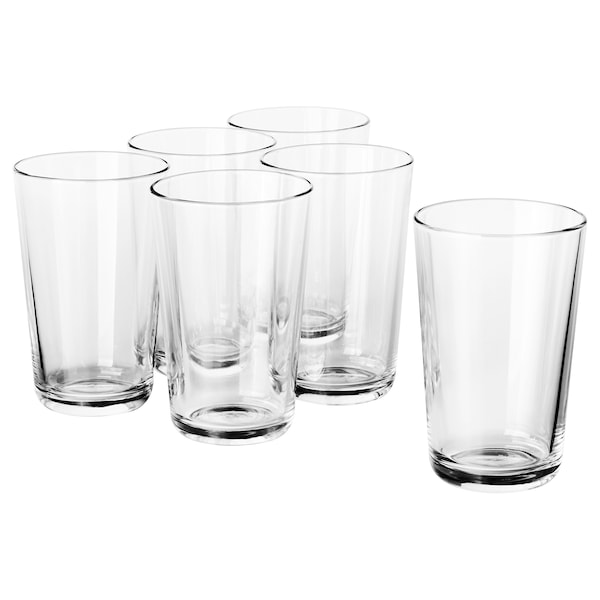 [Speaker Notes: Glass isn’t a good conductor because it is difficult for electricity to flow through it.]
[Speaker Notes: Now let’s pause for a moment to check your understanding.]
Which one is NOT an example of a conductor:

Glass
Steel
Copper
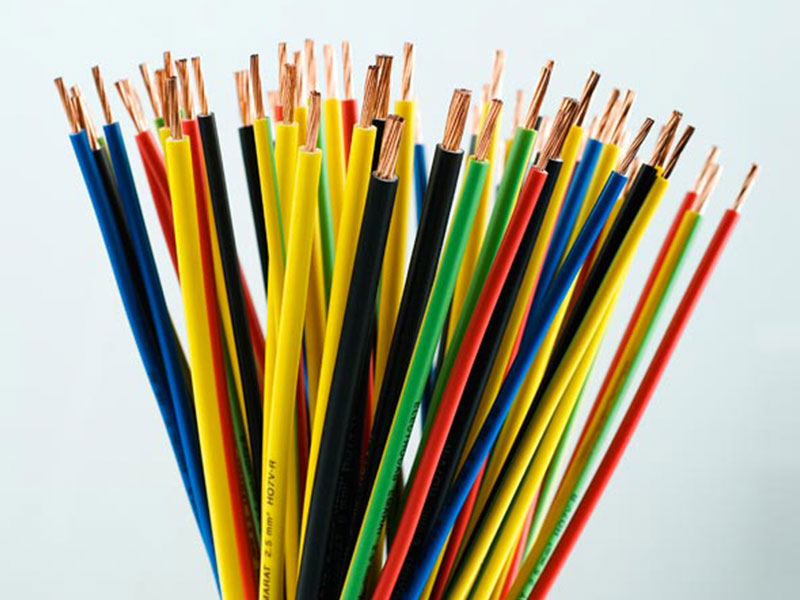 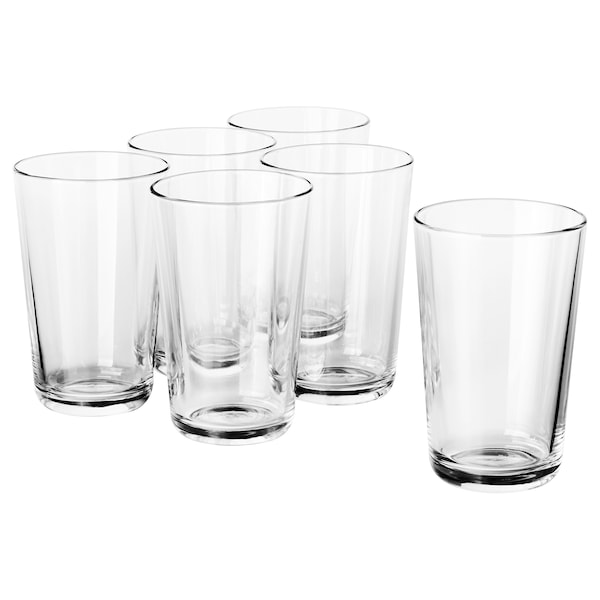 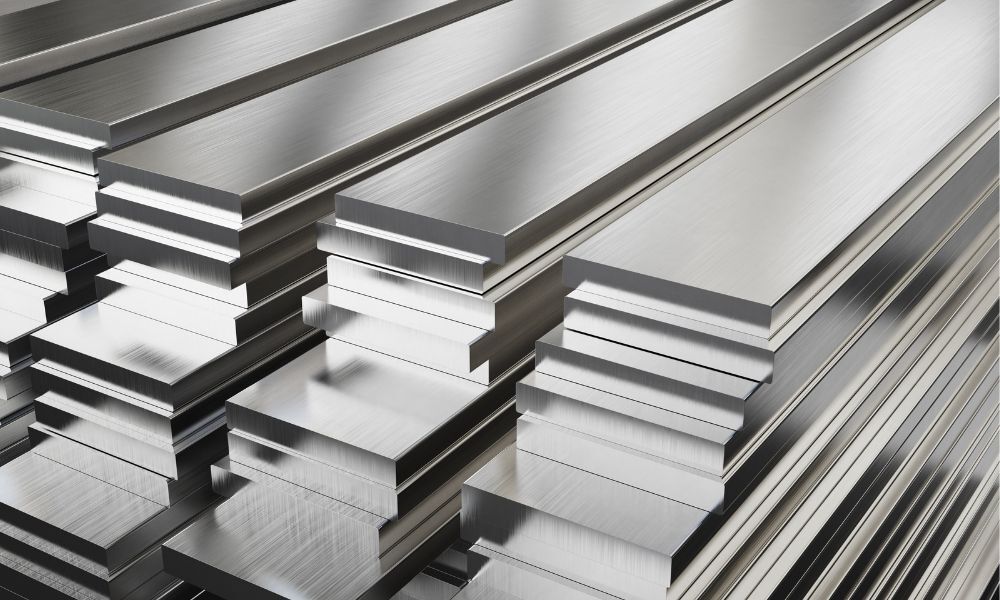 [Speaker Notes: Which one is NOT an example of a conductor:

Glass
Steel
Copper

[Glass]]
Which one is NOT an example of a conductor:

Glass
Steel
Copper
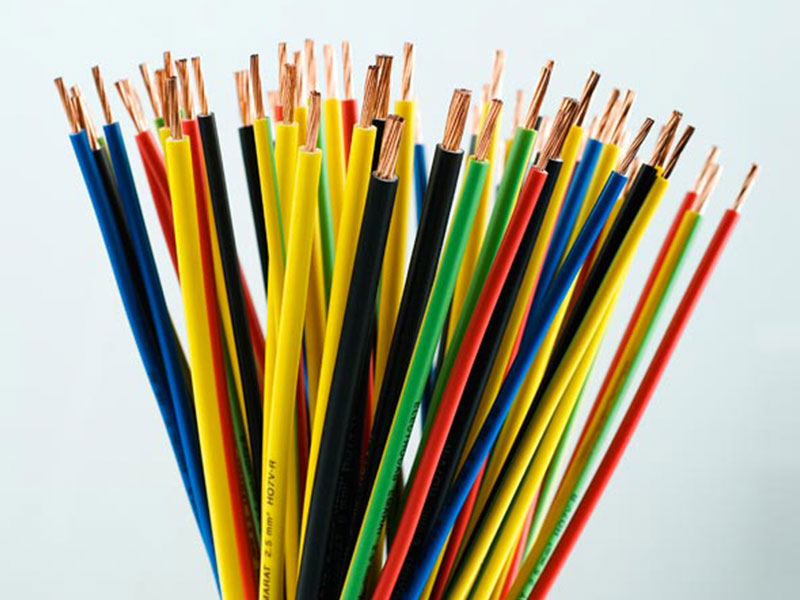 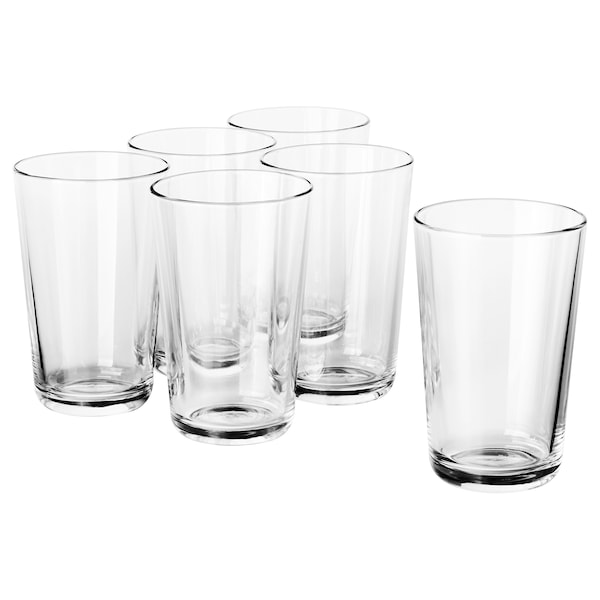 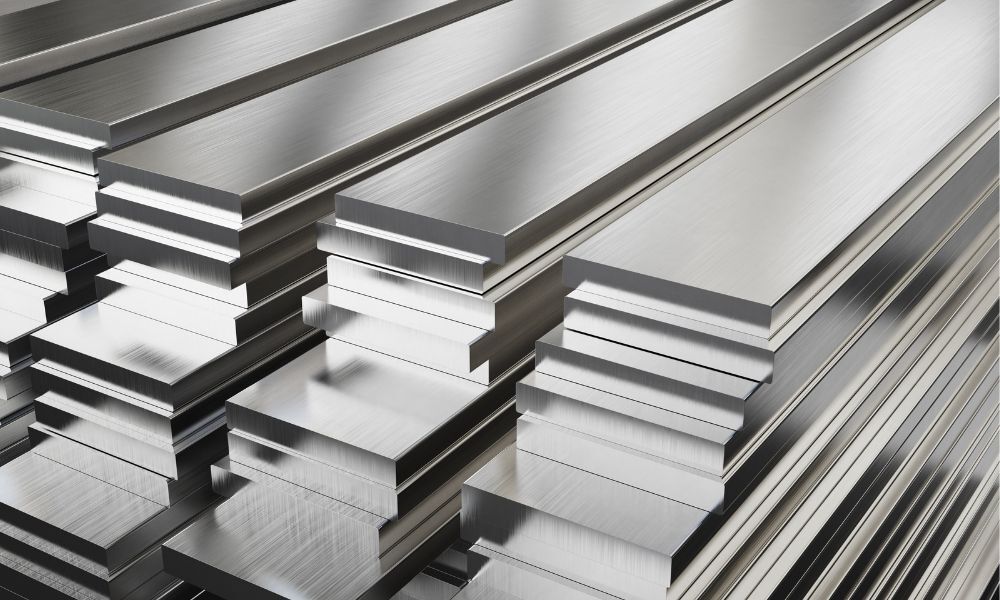 [Speaker Notes: Which one is NOT an example of a conductor:

Glass
Steel
Copper]
Remember!!!
[Speaker Notes: So remember!]
Conductor: a material that electricity can flow through
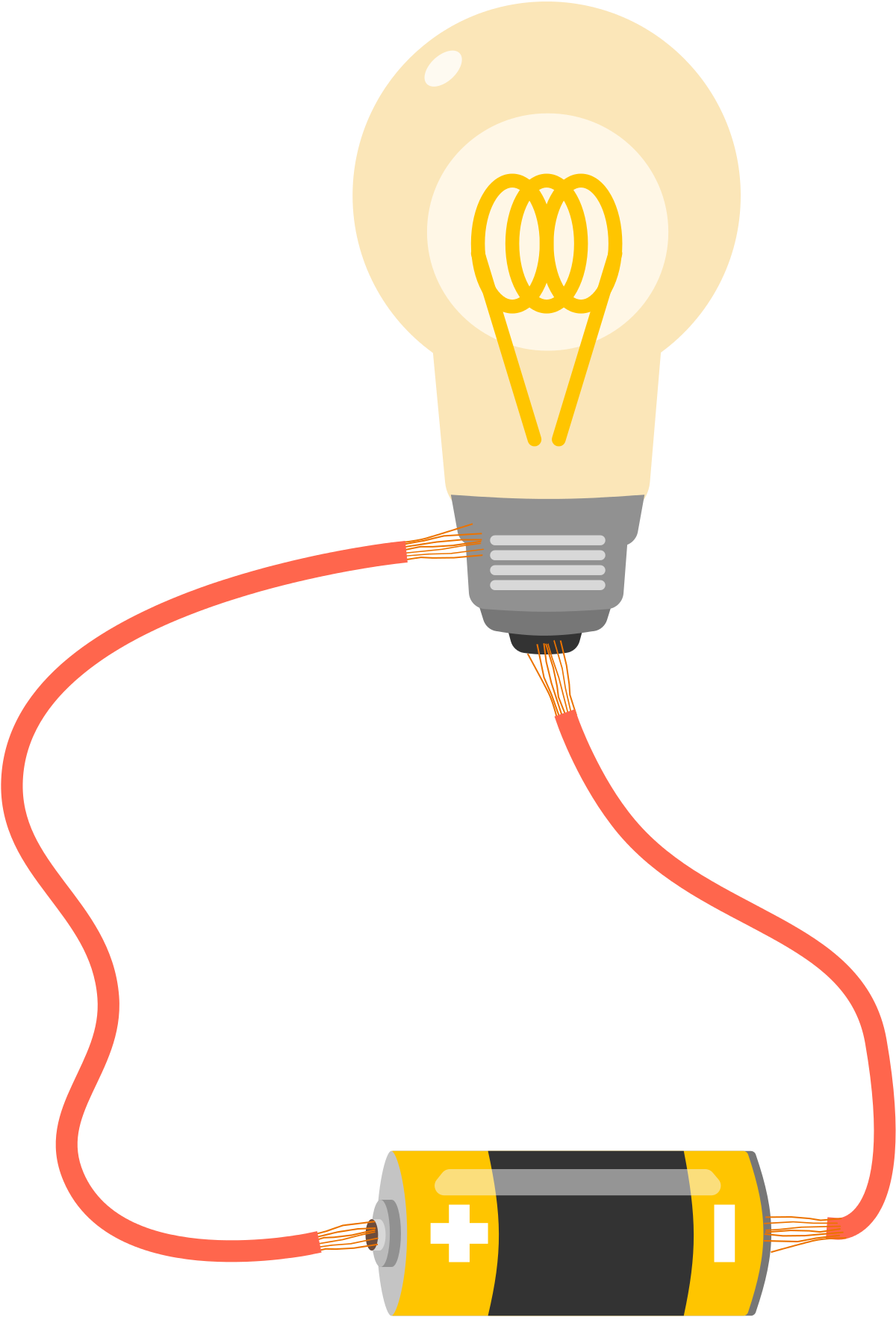 [Speaker Notes: Conductors are materials that electricity can flow through.]
[Speaker Notes: We will now complete this concept map, called a Frayer model, to summarize and further clarify what you have learned about the term conductors.]
Picture
Definition
Conductor
Example
How do conductors impact my life?
[Speaker Notes: To complete the Frayer model, we will choose from four choices the correct picture, definition, example, and response to the question, “How do Conductors impact my life?” Select the best response for each question using the information you just learned. As we select responses, we will see how this model looks filled in for the term Conductor.]
Directions: Choose the correct picture of a conductor from the choices below.
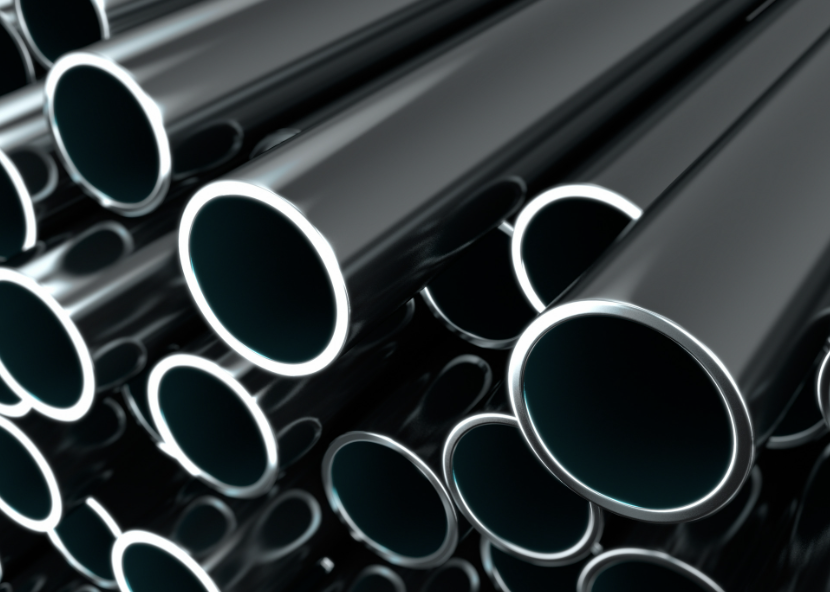 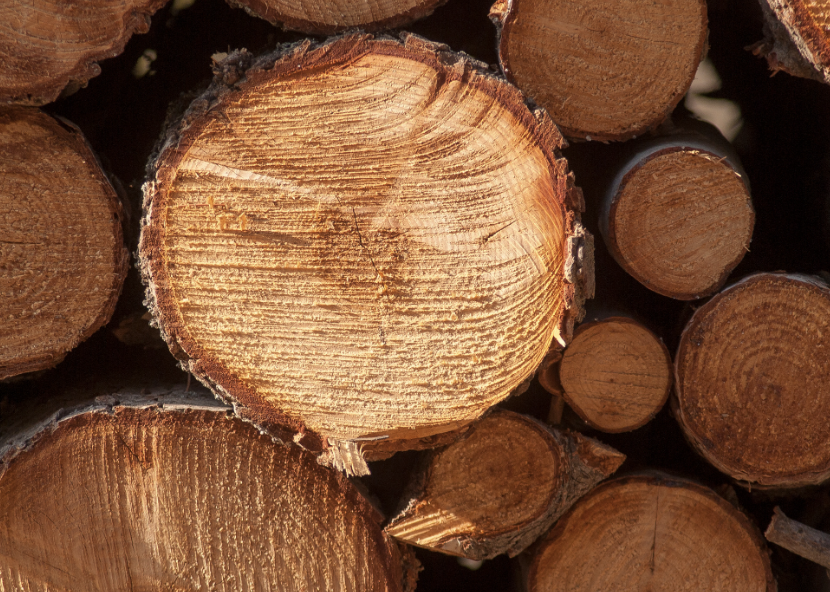 B
A
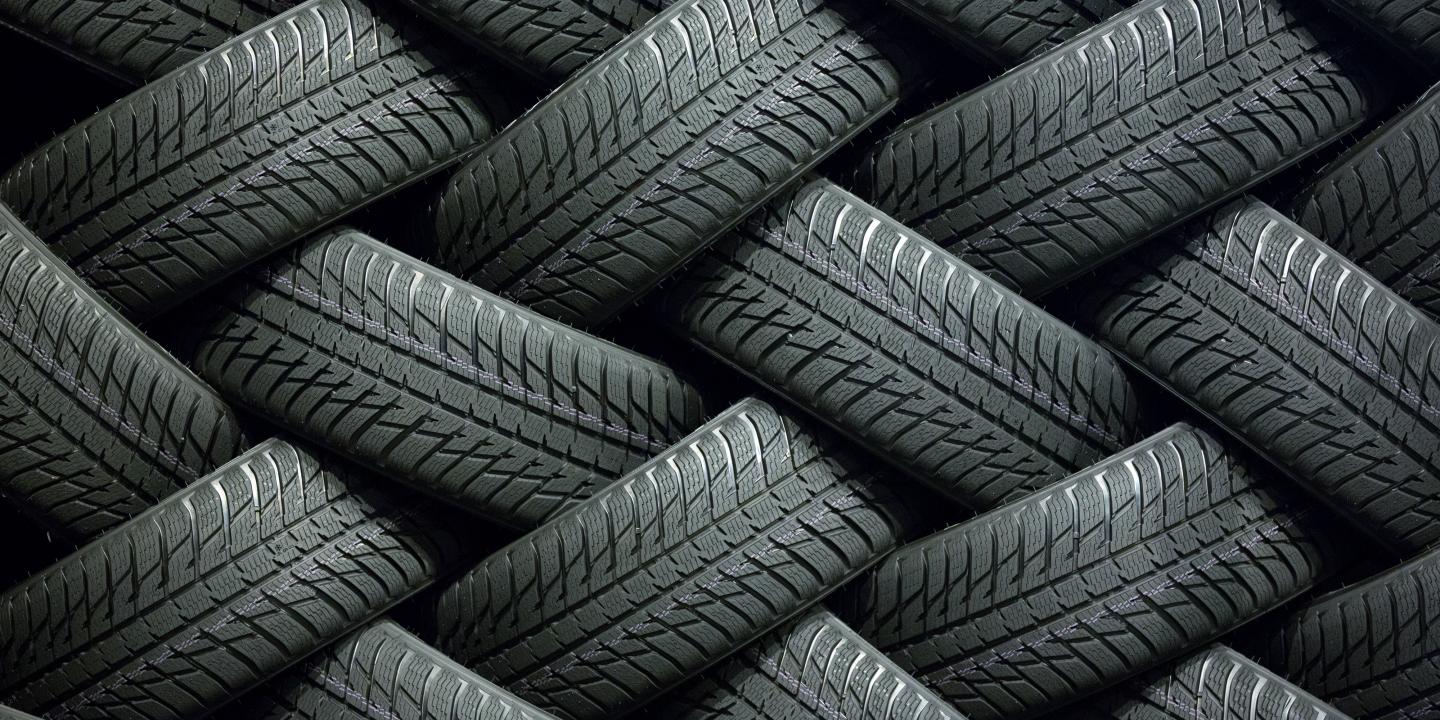 D
C
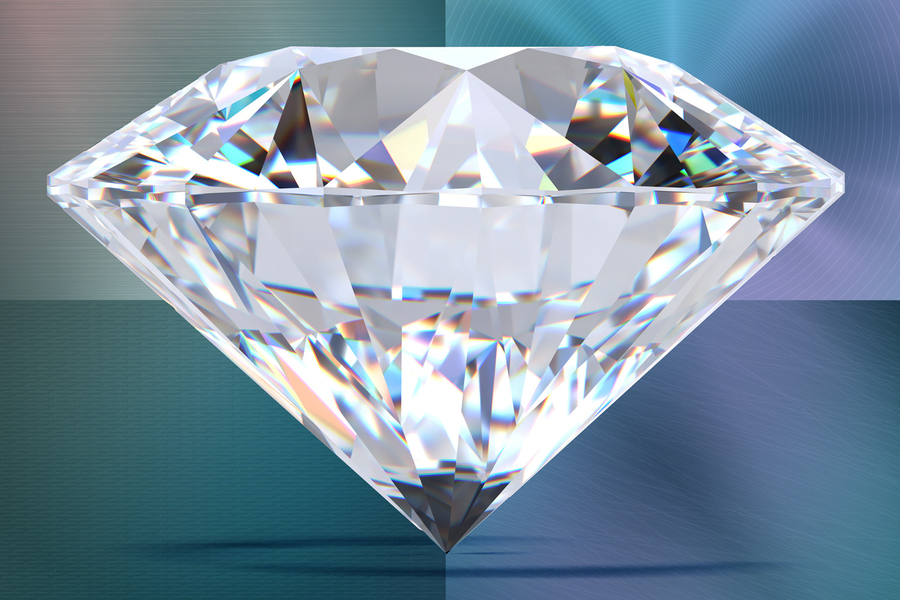 [Speaker Notes: This is the picture that shows a conductor.]
Directions: Choose the correct picture of a conductor from the choices below.
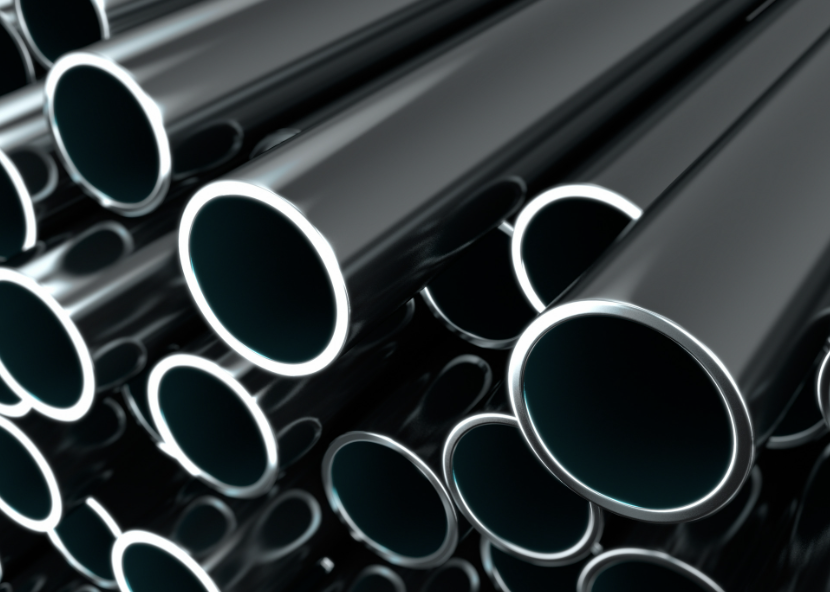 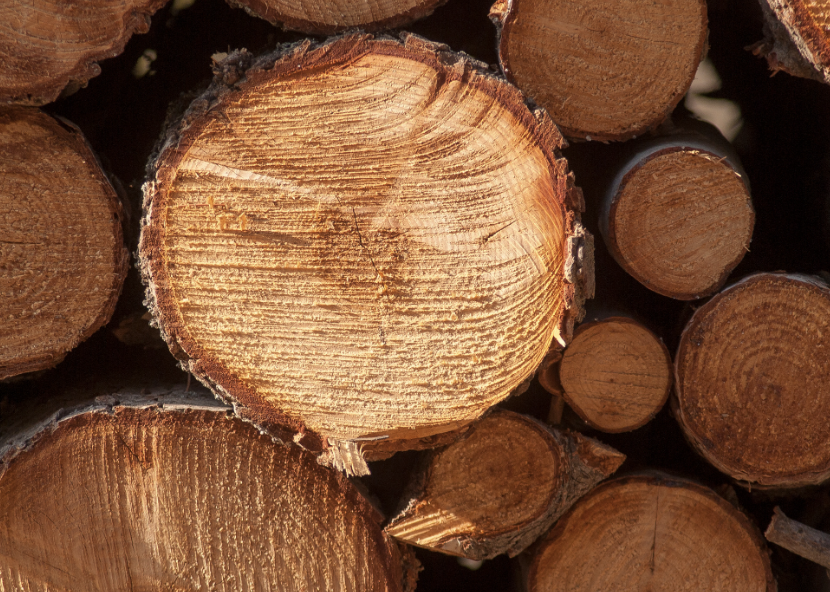 B
A
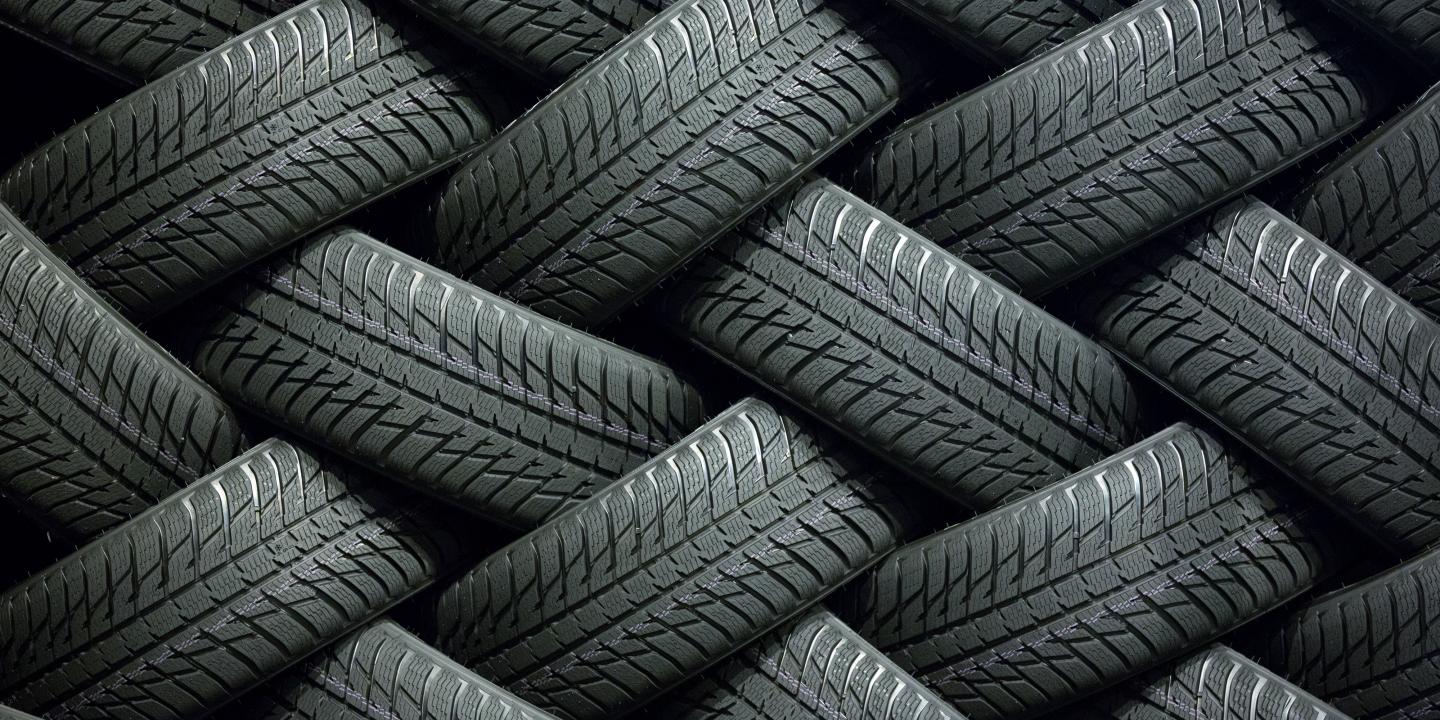 D
C
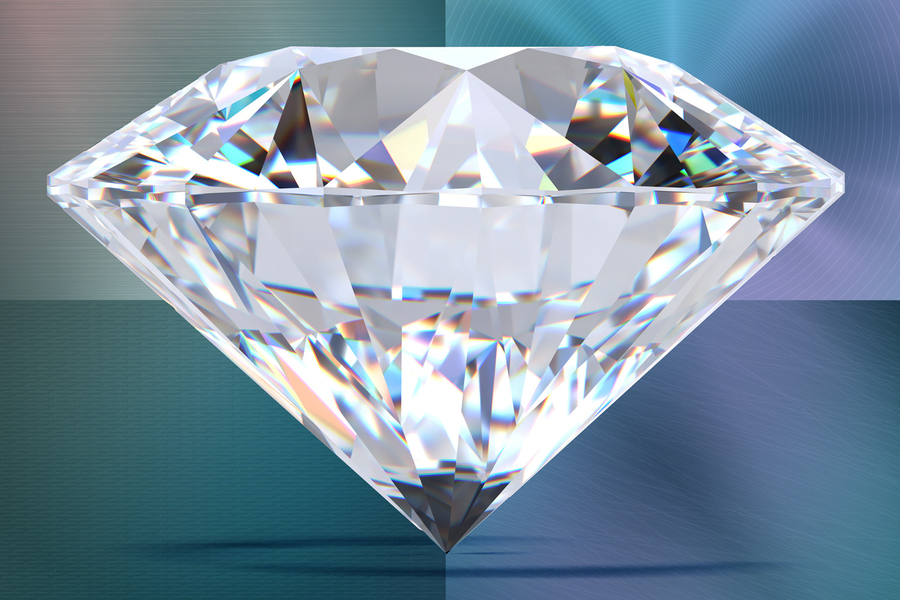 [Speaker Notes: This is the picture that shows conductors.

Steel is a correct picture of conductors.]
Picture
Definition
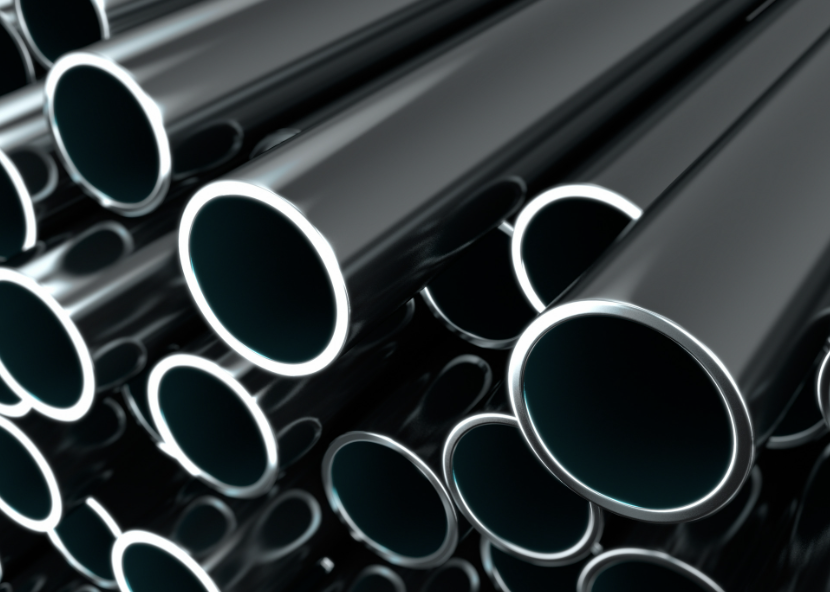 Conductor
Example
How do conductors impact my life?
[Speaker Notes: Here is the Frayer model filled in with a picture of conductors.]
Directions: Choose the correct definition of conductor from the choices below.
A
An electrical charge in motion
When two objects rub together, and one takes electrons from the other
B
C
A material that electricity can flow through
D
The electric charge of an atom
[Speaker Notes: Choose the one correct definition of Conductors from these four choices.

[C] A material that electricity can flow through]
Directions: Choose the correct definition of conductor from the choices below.
A
An electrical charge in motion
When two objects rub together, and one takes electrons from the other
B
C
A material that electricity can flow through
D
The electric charge of an atom
[Speaker Notes: “a material that electricity can flow through” is correct! This is the definition of conductors.]
Picture
Definition
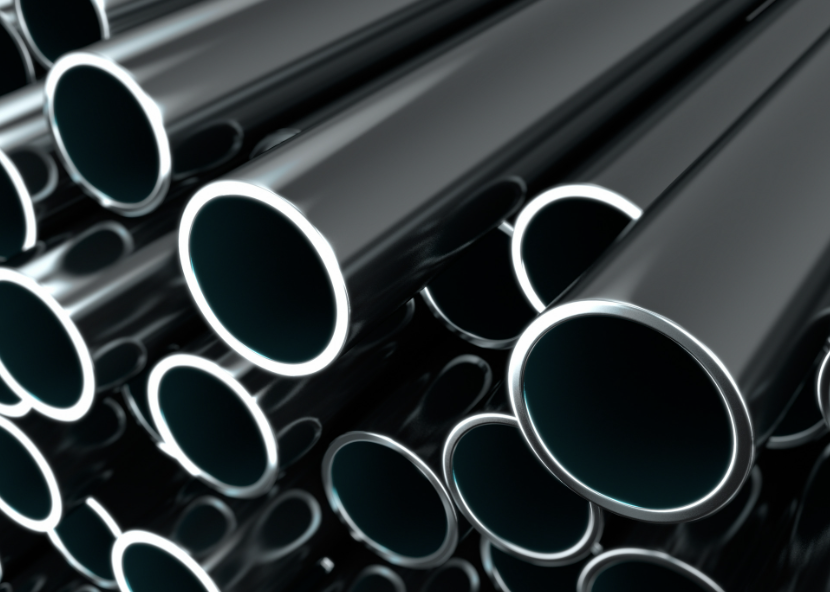 a material that electricity can flow through
Conductor
Example
How do conductors impact my life?
[Speaker Notes: Here is the Frayer model filled in with the definition of Conductor.]
Directions: Choose the correct example of a conductor from the choices below.
A
A wall outlet
B
TV screens
C
A phone
The copper wires in a charger
D
[Speaker Notes: Choose the one correct example of a conductor from these four choices. 

The copper wires in a charger]
Directions: Choose the correct example of a conductor from the choices below.
A
A wall outlet
B
TV screens
C
A phone
The copper wires in a charger
D
[Speaker Notes: “The copper wires in a charger” is correct! This is an example of a conductor.]
Picture
Definition
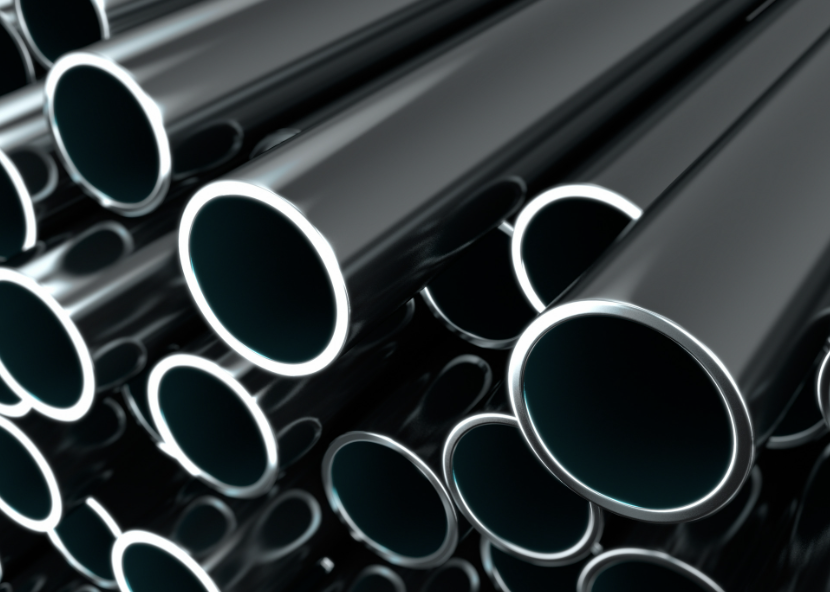 a material that electricity can flow through
Conductor
The copper wires in a charger
Example
How do conductor impact my life?
[Speaker Notes: Here is the Frayer Model with a picture, definition, and an example of a conductor: The copper wires in a charger]
Directions: Choose the correct response for “how do conductors impact my life?” from the choices below.
A
Conductors make our leaves fall.
B
Conductors help plants grow.
C
Conductors transfer electricity, allowing lights to turn on.
D
Conductors create rainbows in the sky.
[Speaker Notes: Choose the one correct response for “how do conductors impact my life?” from these four choices. 

Conductors transfer electricity, allowing lights to turn on.]
Directions: Choose the correct response for “how do conductors impact my life?” from the choices below.
A
Conductors make leaves fall.
B
Conductors help plants grow.
C
Conductors transfer electricity, allowing lights to turn on.
D
Conductors create rainbows in the sky.
[Speaker Notes: “Conductors transfer electricity, allowing lights to turn on.” That is correct! This is an example of how conductors impacts our lives.]
Picture
Definition
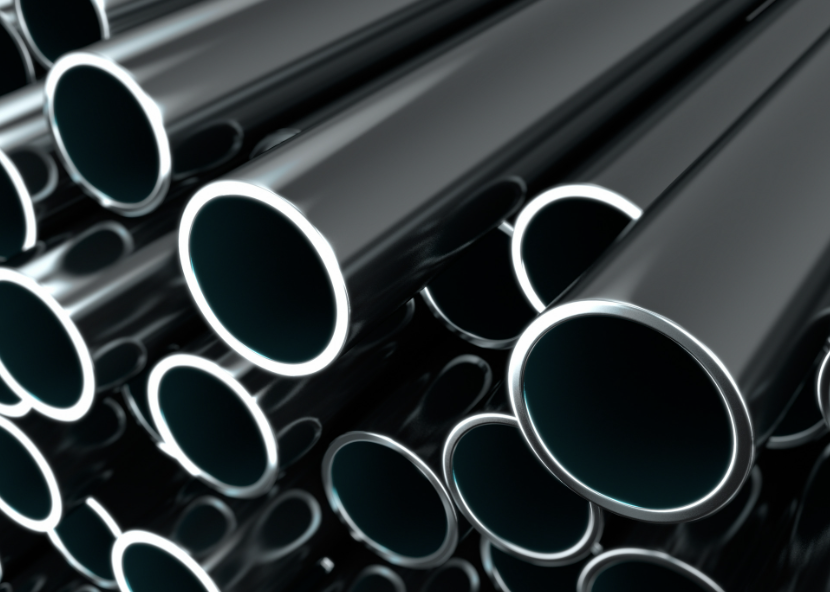 a material that electricity can flow through
Conductor
Conductors transfer electricity, allowing lights to turn on.
The copper wires in a charger
Example
How do conductors impact my life?
[Speaker Notes: Here is the Frayer Model with a picture, definition, example, and a correct response to “how do conductors impact my life?”: Conductors transfer electricity, allowing lights to turn on.]
Remember!!!
[Speaker Notes: So remember!]
Conductor: a material that electricity can flow through
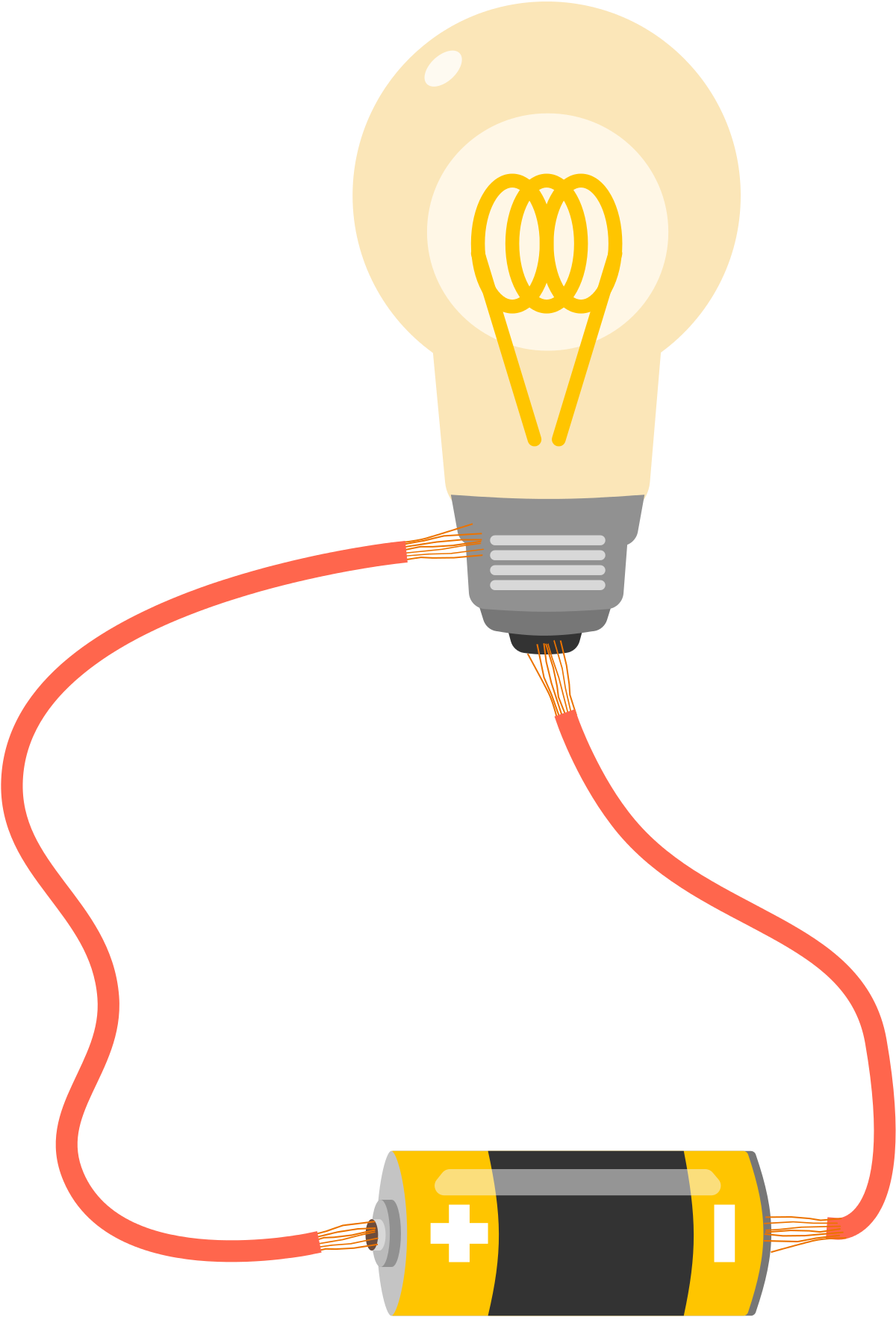 [Speaker Notes: Conductors are materials that electricity can flow through.]
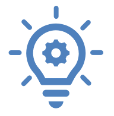 Big Question: How do conductors help us use electricity in our daily lives?
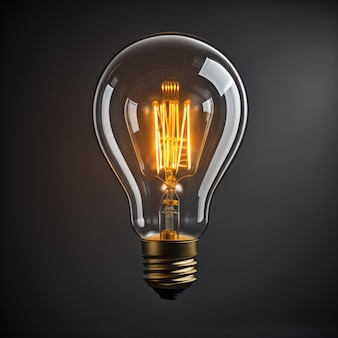 [Speaker Notes: Let’s reflect on our “big question”: How do conductors help us use electricity in our daily lives?

Does anyone have any additional examples to share that haven’t been discussed yet?]
Simulation
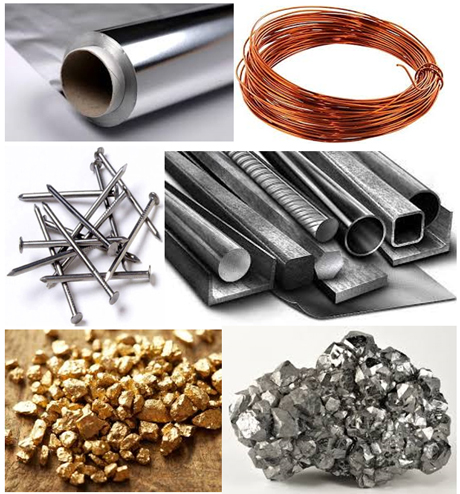 Provide students a list of conductors e.g., phone charger wires, batteries, lightbulb filament. 

Have students look at what the materials are for the conductors and the most common materials for conductors.
[Speaker Notes: Provide students a list of conductors e.g., phone charger wires, batteries, lightbulb filament. 

Have students look at what the materials are for the conductors and the most common materials for conductors.]
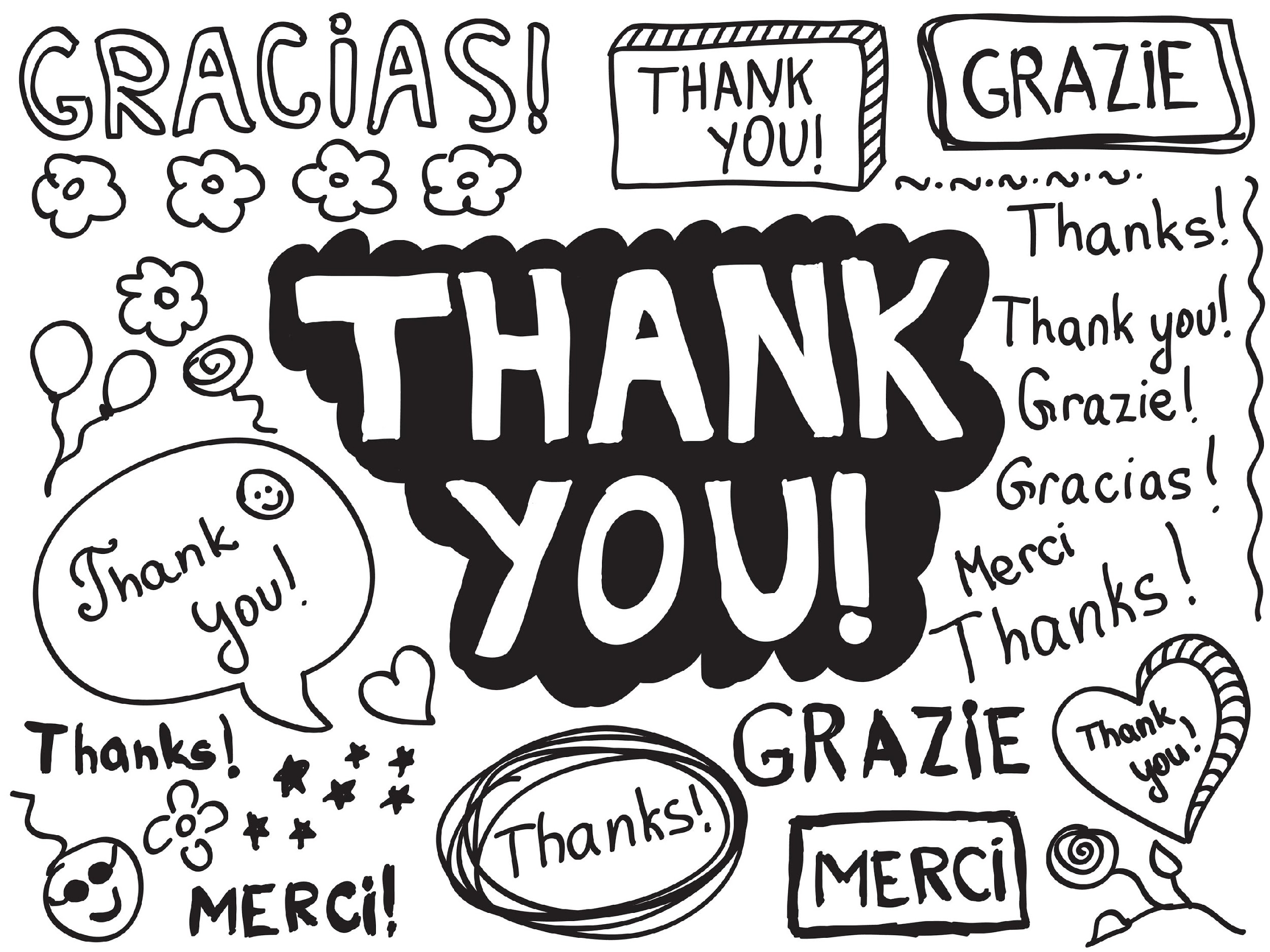 [Speaker Notes: Thanks for watching, and please continue watching CAPs available from this website.]
This Was Created With Resources From:
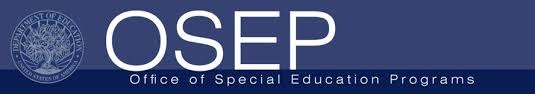 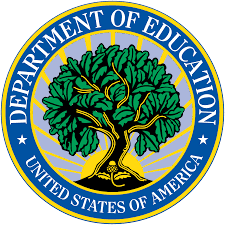 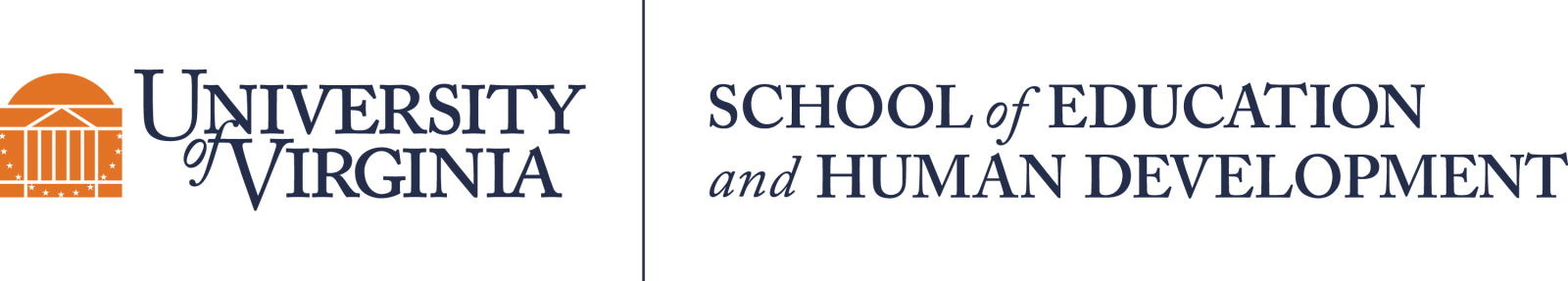 Questions or Comments

 Michael Kennedy, Ph.D.          MKennedy@Virginia.edu 
Rachel L Kunemund, Ph.D.	             rk8vm@virginia.edu